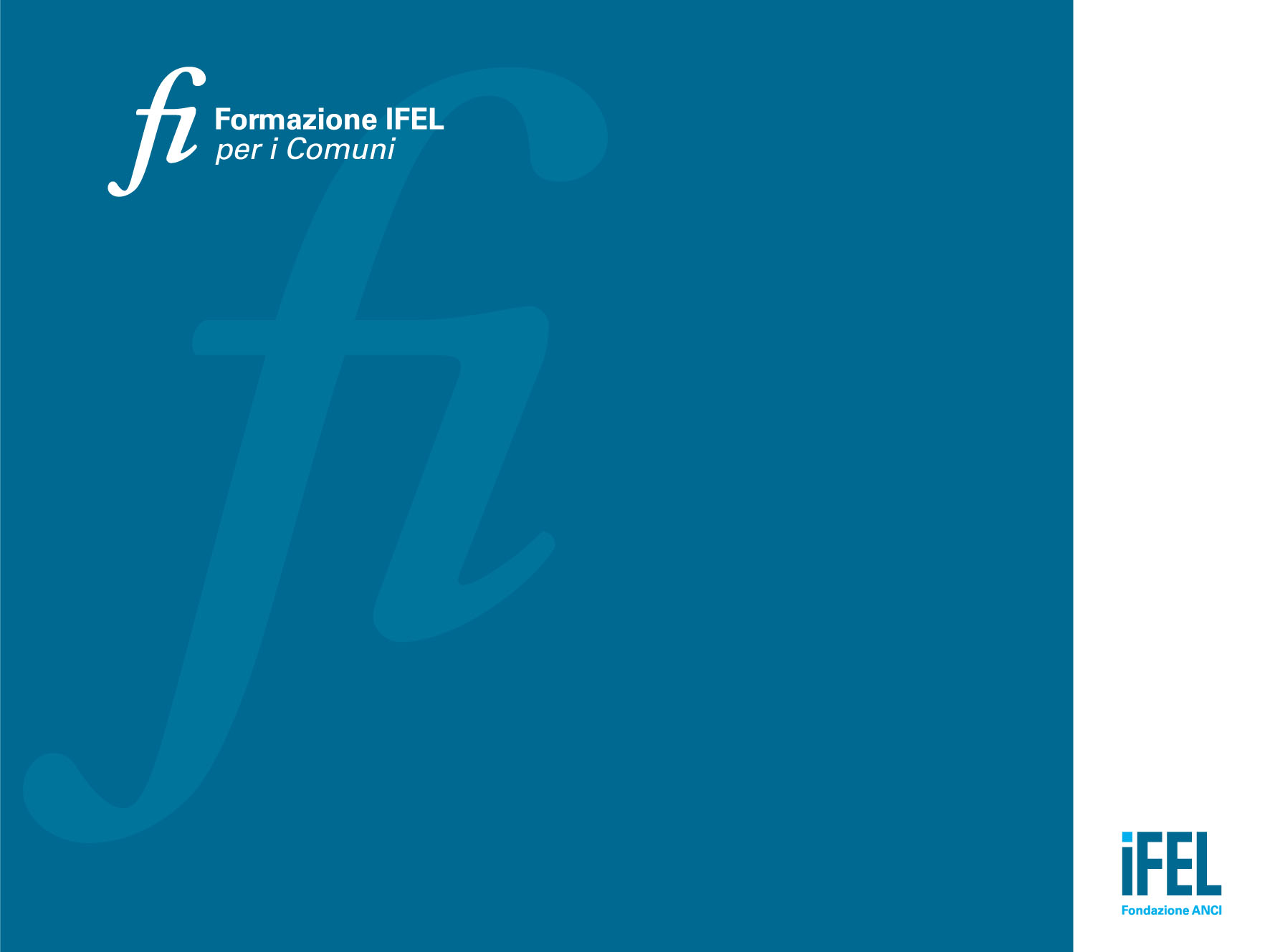 FCDE: Quantificazione a preventivo e a rendiconto FPV: costituzione, gestione ed eccezioni ammesse alla luce dell’XI decreto correttivo di aggiornamento dei principi contabiliMessina, 12 settembre 2019Dr.ssa Ivana Rasi
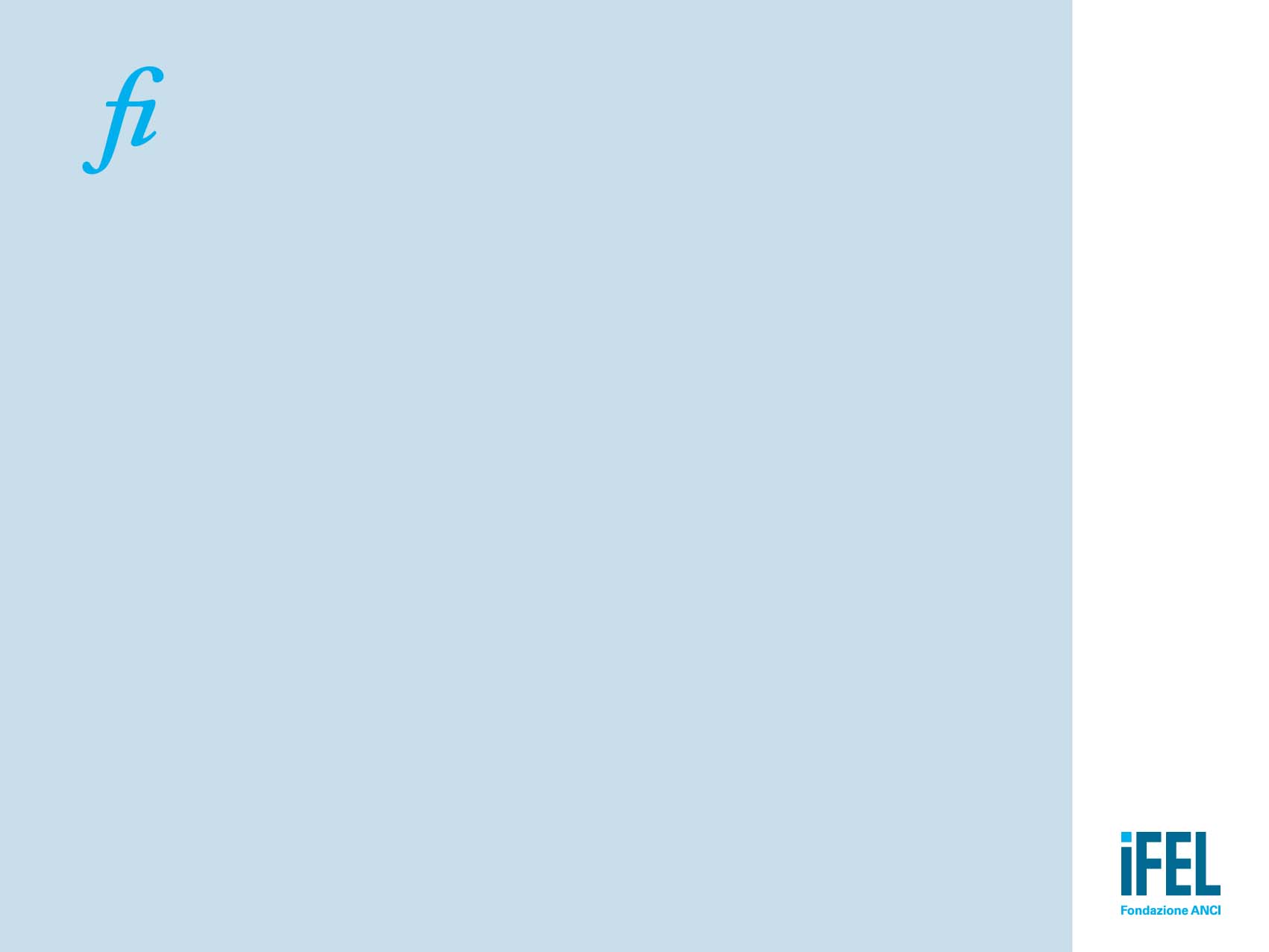 FCDE: Quantificazione a preventivo e a rendiconto
Il Fondo Crediti di Dubbia Esigibilità
Per i crediti di dubbia e difficile esazione accertati nell’esercizio è effettuato un accantonamento al fondo crediti di dubbia esigibilità, vincolando una quota dell’avanzo di amministrazione.
.
Il Fondo Crediti di Dubbia Esigibilità
A tal fine è stanziata nel bilancio di previsione una apposita posta contabile, denominata “Accantonamento al fondo crediti di dubbia esigibilità” il cui ammontare è determinato in considerazione:
 della dimensione degli stanziamenti relativi ai crediti che si prevede si formeranno nell’esercizio;
della loro natura;
dell’andamento del fenomeno negli ultimi cinque esercizi precedenti (la media del rapporto tra incassi e accertamenti per ciascuna tipologia di entrata).
Il Fondo Crediti di Dubbia Esigibilità
L’accantonamento al fondo crediti di dubbia esigibilità non è oggetto di impegno e genera un’economia di bilancio che confluisce nel risultato di amministrazione come quota accantonata.
Il Fondo Crediti di Dubbia Esigibilità
Prima fase:
Individuare le categorie di entrate stanziate che possono dare luogo a crediti di dubbia e difficile esazione. La scelta del livello di analisi è lasciata al singolo ente, il quale può decidere di fare riferimento alle tipologie o di scendere ad un maggiore livello di analisi, costituito dalle categorie, o dai capitoli.
Il Fondo Crediti di Dubbia Esigibilità
1
tipologia
2
categoria
3
capitoli
capitoli
Il Fondo Crediti di Dubbia Esigibilità
Seconda Fase:
calcolare, per ciascuna entrata di cui al punto 1), la media tra:
	incassi in c/competenza 
	e accertamenti degli ultimi 5 esercizi
Il bilancio di previsioneil calcolo del fondo crediti di dubbia esigibilità
La media può essere calcolata secondo le seguenti modalità:
media semplice:
Media fra totale incassato e totale accertato;
Media dei singoli rapporti annui.
rapporto tra la sommatoria degli incassi di ciascun anno ponderati con i seguenti pesi: 0,35 in ciascuno degli anni nel biennio precedente e il  0,10 in ciascuno degli anni del primo triennio -   rispetto alla sommatoria degli accertamenti di ciascuna anno ponderati con i medesimi pesi indicati per gli incassi;
media ponderata del rapporto tra incassi e accertamenti registrato in ciascun anno del quinquennio con i seguenti pesi: : 0,35 in ciascuno degli anni nel biennio precedente e il  0,10 in ciascuno degli anni del primo triennio.
Il bilancio di previsioneil calcolo del fondo crediti di dubbia esigibilità
Dopo 5 anni dall’adozione del principio della competenza finanziaria a regime, fondo crediti di dubbia esigibilità è determinato sulla base della media, calcolata come media semplice, calcolata rispetto agli incassi in c/competenza e agli accertamenti nel quinquennio precedente.* 

*Con riferimento agli anni del quinquennio in cui vigeva la competenza finanziaria semplice, agli incassi in conto competenza si sommano gli incassi in conto residui
Il bilancio di previsioneil calcolo del fondo crediti di dubbia esigibilità
R8 = incassi competenza + incassi in conto residui anno 2014
R9 = incassi competenza anno 2015
R10 = incassi competenza anno 2016
R11 = incassi competenza anno 2017
R12 = incassi competenza anno 2018

A8 = accertamenti di competenza per anno 2014    
A9 = accertamenti di competenza per anno 2015
A10 = accertamenti di competenza per anno 2016   
A11 = accertamenti di competenza per anno 2017 
A12 = accertamenti di competenza per anno 2018
Il bilancio di previsioneil calcolo del fondo crediti di dubbia e difficile esigibilità
Le modalità di calcolo alternative previste sono:

[(R1/A1) + (R2/A2) + (R3/A3) + (R4/A5) + (R5/A5) ]  5 
(R1 + R2 + R3 + R4 + R)  
(A1 + A2 + A3 + A4 + +A5)

(R1*0,10 + R2*0,10 + R3*0,10 + R4*0,35 + R5*0,35)  
(A1*0,10 + A2*0,10 + A3*0,10 + A4*0,35 + +A5*0,35)

[0,10*(R1/A1) +0,10*(R2/A2) +0,10*(R3/A3)+ +0,35*(R4/A5) +0,35*(R5/A5) ]  
100
Il bilancio di previsioneil calcolo del fondo crediti di dubbia esigibilità
Metodo a1: media aritmetica dei rapporti annui			81,6% -  77,9%
	Metodo a2: media fra totale incassato e totale accertato		81,8% -  79,7%
	Metodo B:media ponderata fra totale incassato e totale accertato	81,2% - 79,5%
	Metodo C: media ponderata dei singoli rapporti			81,%   - 79.6%
Il bilancio di previsioneil calcolo del fondo crediti di dubbia esigibilità
Il bilancio di previsioneil calcolo del fondo crediti di dubbia esigibilità
Per ciascuna formula è possibile determinare il rapporto tra incassi di competenza e i relativi accertamenti, considerando tra gli incassi anche le riscossioni effettuate nell’anno successivo  in conto residui dell’anno precedente:
incassi di competenza es.X + incassi esercizio X+1 in c/residui X
	Accertamenti esercizio X
 
In tale fattispecie è necessario slittare il quinquennio di riferimento per il calcolo della media, indietro  di un anno.
Il bilancio di previsioneil calcolo del fondo crediti di dubbia esigibilità
Tale adeguamento non riguarda gli esercizi del quinquennio precedente, con riferimento ai quali i principi contabili prevedono di calcolare la media facendo riferimento agli incassi (in c/competenza e in c/residui) e agli accertamenti, ma con riferimento agli esercizi del quinquennio per i quali il principio prevede che la media sia determinata facendo rapporto tra gli incassi di competenza e gli accertamenti dell’anno precedente.
Il bilancio di previsioneil calcolo del fondo crediti di dubbia esigibilità
Un ente che rispetta il d.lgs. n. 118 del 2011 dall’esercizio 2015 che, per determinare l’accantonamento al FCDE nel bilancio di previsione 2018, intende utilizzare la facoltà di slittare il quinquennio di riferimento, per considerare anche le riscossioni effettuate nell’anno successivo in conto residui dell’anno precedente, con riferimento alla formula indicata nel punto 2) dell’esempio n. 5 dell’appendice tecnica, del principio contabile applicato concernente la contabilità finanziaria determina il rapporto tra incassi di competenza e i relativi accertamenti nel modo seguente:
per gli anni dal 2012 al 2014
(incassi di competenza es. X + incassi c/residui X ) : accertamenti esercizio X
per gli anni 2015 e 2016
(incassi di competenza es. X + incassi esercizio X+1 in c/residui X ) : accertamenti esercizio X
per maggior chiarezza:
per l’anno 2012
(incassi di competenza es. 2012 + incassi c/residui 2012): accertamenti esercizio 2012
per l’anno 2015
(incassi di competenza es. 2015 + incassi esercizio 2016 in c/residui 2015): accertamenti esercizio 2015
Il bilancio di previsioneil calcolo del fondo crediti di dubbia esigibilità
Un ente soggetto al d.lgs. n. 118 del 2011 che, per determinare l’accantonamento al FCDE nel bilancio di previsione, intende utilizzare la facoltà di slittare il quinquennio di riferimento, per considerare anche le riscossioni effettuate nell’anno successivo in conto residui dell’anno precedente, con riferimento alla formula indicata nel punto 2) dell’esempio n. 5 dell’appendice tecnica del principio contabile applicato concernente la contabilità finanziaria se presenta il quinquennio di riferimento composto esclusivamente da esercizi gestiti nel rispetto della citata disciplina armonizzata calcola il rapporto tra incassi di competenza e i relativi accertamenti nel modo seguente per tutti gli esercizi compresi nel quinquennio di riferimento :

(incassi di competenza es. X + incassi esercizio X+1 in c/residui X) : accertamenti esercizio X
Il fondo crediti di dubbia esigibilità
In sede di rendiconto, fin dal primo esercizio di applicazione del presente principio, l’ente accantona nell’avanzo di amministrazione l’intero importo del fondo crediti di dubbia esigibilità quantificato nel prospetto riguardante il fondo allegato al rendiconto di esercizio,  salva la facoltà prevista per gli esercizi dal 2015 al 2018, disciplinata nel presente principio .
19
Ivana Rasi
Il fondo crediti di dubbia esigibilità
Quando un credito è dichiarato definitivamente ed assolutamente inesigibile, lo si elimina dalle scritture finanziarie e, per lo stesso importo del credito che si elimina, si riduce la quota accantonata nel risultato di amministrazione a titolo di fondo crediti di dubbia esigibilità.
A seguito di ogni provvedimento di riaccertamento dei residui attivi è rideterminata la quota dell’avanzo di amministrazione accantonata al fondo crediti di dubbia esigibilità
20
Ivana Rasi
Il fondo crediti di dubbia esigibilità
In considerazione delle difficoltà di applicazione dei nuovi principi riguardanti la gestione dei residui attivi e del fondo crediti di dubbia esigibilità che hanno determinato l’esigenza di rendere graduale l’accantonamento nel bilancio di previsione, in sede di rendiconto relativo all’esercizio 2015 e agli esercizi successivi, fino al 2018, la quota accantonata nel risultato di amministrazione per il fondo crediti di dubbia esigibilità può essere determinata per un importo non inferiore al seguente:

+
21
Ivana Rasi
Il fondo crediti di dubbia esigibilità
L’adozione di tale facoltà è effettuata tenendo conto  della situazione finanziaria complessiva dell’ente  e del rischio di rinviare oneri all’esercizio 2019.
22
Ivana Rasi
Il fondo crediti di dubbia esigibilità e il fondo anticipazioni d.l. 35/2013
D.l. 78/2015 - Art. 2, comma 6

Gli enti destinatari delle anticipazioni di liquidità a valere sul fondo per assicurare la liquidità per pagamenti dei debiti certi, liquidi ed esigibili di cui all'articolo 1 del decreto-legge 8 aprile 2013, n. 35, convertito, con modificazioni, dalla legge 6 giugno 2013, n. 64, utilizzano la quota accantonata nel risultato di amministrazione a seguito dell'acquisizione delle erogazioni, ai fini dell'accantonamento al fondo crediti di dubbia esigibilità nel risultato di amministrazione.
23
Ivana Rasi
Il fondo crediti di dubbia esigibilità e il fondo anticipazioni d.l. 35/2013
Corte dei Conti Sez. Autonomie 
Del. 33/2015
Attenzione sulla necessità di non depotenziare l’istituto del FCDE, che costituisce uno dei pilastri della contabilità armonizzata, ad evitare l’insorgere di meccanismi tali da produrre quote di avanzo libero non effettivamente disponibili. 
Ciò vale a dire che l’utilizzo del fondo di sterilizzazione degli effetti delle anticipazioni di liquidità ai fini dell’accantonamento al FCDE non deve produrre effetti espansivi della capacità di spesa dell’ente.
24
Ivana Rasi
Il fondo crediti di dubbia esigibilità e il fondo anticipazioni d.l. 35/2013
Corte dei Conti Sez. Autonomie 
Del. 33/2015
Il fondo di sterilizzazione degli effetti delle anticipazioni di liquidità va ridotto, annualmente, in proporzione alla quota capitale rimborsata nell’esercizio”;
“L’impegno contabile per il rimborso dell’anticipazione va imputato ai singoli bilanci degli esercizi successivi in cui vengono a scadenza le obbligazioni giuridiche passive corrispondenti alle rate di ammortamento annuali. La relativa copertura finanziaria va assunta a valere sulle risorse che concorrono all’equilibrio corrente di competenza, individuate ex novo ovvero rese disponibili per effetto di una riduzione strutturale della spesa”.
25
Ivana Rasi
Il fondo crediti di dubbia esigibilità e il fondo anticipazioni d.l. 35/2013
Corte dei Conti Campania 1/2017/PRSP
Fondo Anticipazioni Liquidità
 accantonamento contabile che opera per costituire, per competenza quanto per cassa, la provvista per la restituzione di una peculiare passività (il debito per l‘anticipazione), conseguente alla “ristrutturazione” del debito originario dell’ente (i residui passivi immediatamente esigibili che sono stati pagati con i fondi finanziari concessi dalla Cassa depositi e prestiti ex D.L. n. 35/2013).



Fondo Crediti di dubbia esigibilità
 posta non collegata alla spesa, ma alla peculiarità dell’attivo, accomunata al FAL solo dalla circostanza di operare un “accantonamento” sul risultato di amministrazione,determinandone una compressione che costringe gli enti a ridurre la spesa autorizzabile.
26
Ivana Rasi
Il fondo crediti di dubbia esigibilità e il fondo anticipazioni d.l. 35/2013
Corte dei Conti Campania 1/2017/PRSP
Fondo Anticipazioni Liquidità

Il FAL, del resto, è correttamente qualificato come “accantonamento” perché non può costituire una “risorsa” da destinare a nuova o a pregressa spesa, ma crea una posta che impedisce il finanziamento surrettizio di squilibri di bilancio per insussistenze di partite attive




Fondo Crediti di dubbia esigibilità
La funzione del FCDE, invece, è «precludere l’impiego di risorse di incerta acquisizione. In sostanza esso è un fondo rettificativo, in diminuzione di una posta di entrata, finalizzato a correggere il valore nominale dei crediti dell’ente in relazione alla parte di essi che si prevede di non incassare in corso di esercizio. In buona sostanza, il FCDE mira ad accumulare risorse sufficienti a coprire “potenziali” insussistenze di crediti, in questo modo prevenendo l’evidenziazione di squilibri di bilancio ex art. 81 Cost.
27
Ivana Rasi
Il fondo crediti di dubbia esigibilità e il fondo anticipazioni d.l. 35/2013
Corte dei Conti    CAMPANIA 1/2017/PRSP
Entrambi, peraltro, comportano, in termini programmatori, una riduzione della spesa programmabile.
In ragione di questa interferenza operativa, e considerato che solo una parte del FCDE corrisponde ad effettive insussistenze (in quanto la svalutazione di basa su una presunzione standard), l’art. 2, comma 6, del D.L. n. 78/2015, consente di ridurre l’impatto complessivo del combinato operare di FAL e FCDE.
Infatti, la vera finalità dell’art. 2, comma 6, non può essere quella di distrarre il FAL dalle sue finalità, ma quello di consentire una riduzione del sacrificio aggiuntivo, in termini di spesa, richiesto dalla nuova contabilità armonizzata, diminuendo l’impatto del “maggiore disavanzo” collegato al FCDE.
28
Ivana Rasi
Il fondo crediti di dubbia esigibilità e il fondo anticipazioni d.l. 35/2013
Corte dei Conti    CAMPANIA 1/2017/PRSP
In buona sostanza, l’utilizzo del FAL per quello a FCDE, ai sensi dell’art. 2, comma 6, del D.L. n. 78/2015, è ammesso nella misura implicita (massima) della riscossione in conto residui, di anno in anno intervenuta.
In questo caso, il FAL ha già determinato un accumulo di risorse per cassa più che proporzionale rispetto alle esigenze di neutralizzazione e restituzione, per contro, il FCDE non tiene conto (con la necessaria tempestività e nella corrispondente dimensione) del miglioramento annuale della gestione in conto residui, prendendo a riferimento il miglioramento della riscossione solo nella misura in cui essa può ritenersi costante nel quinquennio.
29
Ivana Rasi
Il fondo crediti di dubbia esigibilità e il fondo anticipazioni d.l. 35/2013
Corte dei Conti    CAMPANIA 1/2017/PRSP
Applicando l’art. 2 comma 6 D.L. n. 78/2015 solo entro e non oltre la riscossione in conto residui registrata nell’anno, l’effetto è comunque di ridurre l’impatto del maggiore disavanzo da armonizzazione sugli enti che hanno fatto ricorso all’anticipazione di liquidità, in linea con l’originaria intenzione del legislatore, senza alterare le finalità costituzionali del FAL.
30
Ivana Rasi
Il fondo crediti di dubbia esigibilità e il fondo anticipazioni d.l. 35/2013
Corte dei Conti    CAMPANIA 1/2017/PRSP
Se si consentisse incondizionatamente di assorbire il Fondo anticipazioni nel FCDE:
da un lato, vi sarebbe il rischio di finanziare surrettiziamente lo stralcio di residui ineffettivi e/o disavanzi attuali, per quanto latenti;
 dall’altro, si creerebbero le condizioni per favorire gli enti meno virtuosi, aggravando per contro la condizione di bilancio degli enti che, pur avendo una buona riscossione e una buona tempistica nei pagamenti, non hanno gravato la finanza pubblica facendo ricorso al sussidio di cassa del D.L. n. 35/2013, eppure sono costretti a sopportare pienamente il maggiore disavanzo da armonizzazione.
31
Ivana Rasi
Il fondo crediti di dubbia esigibilità e il fondo anticipazioni d.l. 35/2013
Corte Costituzionale
Le sentenze  n.  181/2015,  269/2016  e 89/2017  della  Corte  costituzionale   che,   pronunziandosi   sulle anticipazioni di liquidità di cui al d.l.  8  aprile  2013,  n.  35, hanno affermato  che  "L'anticipazione  non  deve [...] rappresentare   una risorsa aggiuntiva per la copertura di spese o disavanzi,  bensì  un istituto di natura finanziario-contabile avente lo scopo  di  fornire liquidità per onorare debiti pregressi, già  regolarmente  iscritti in bilancio ed impegnati o comunque vincolati" e, per evitare  questo effetto,   è  stato    previsto    "l'obbligo    di    sterilizzare l'anticipazione,   affinché  la    stessa    da    strumento    di flessibilizzazione della cassa non diventi anomalo mezzo di copertura di nuove spese e di riduzione del disavanzo con  modalità  contrarie agli artt. 81 e 119, sesto comma, Cost."
32
Ivana Rasi
Il fondo crediti di dubbia esigibilità e il fondo anticipazioni d.l. 35/2013
Dubbi di costituzionalità dell’art. 6, comma 2 del D.L. 78/2015
Una riduzione del FAL,  originata  da  un  titolo  diverso  dall'avvenuto rimborso dell'anticipazione di liquidità, ne determina  un  utilizzo per finalità diverse dalla mera provvista di cassa, ed in  tal  modo amplia la capacità di spesa dell'ente,  violando  numerosi  principi costituzionali. 
La Corte dei conti, Sezioni riunite in sede  giurisdizionale,  in speciale  composizione,  solleva   la   questione   di   legittimità costituzionale dell'art. 2, comma 6, del d.l. 19 giugno 2015, n.  78, convertito, con modificazioni, dalla l. 6 agosto 2015, n.  125,  come interpretato autenticamente dall'art.  1,  comma  814,  della  l.  27dicembre 2017, n. 205 in relazione agli  articoli  3,  81  97,  primo comma, 119, sesto comma, e 136 della Costituzione.
33
Ivana Rasi
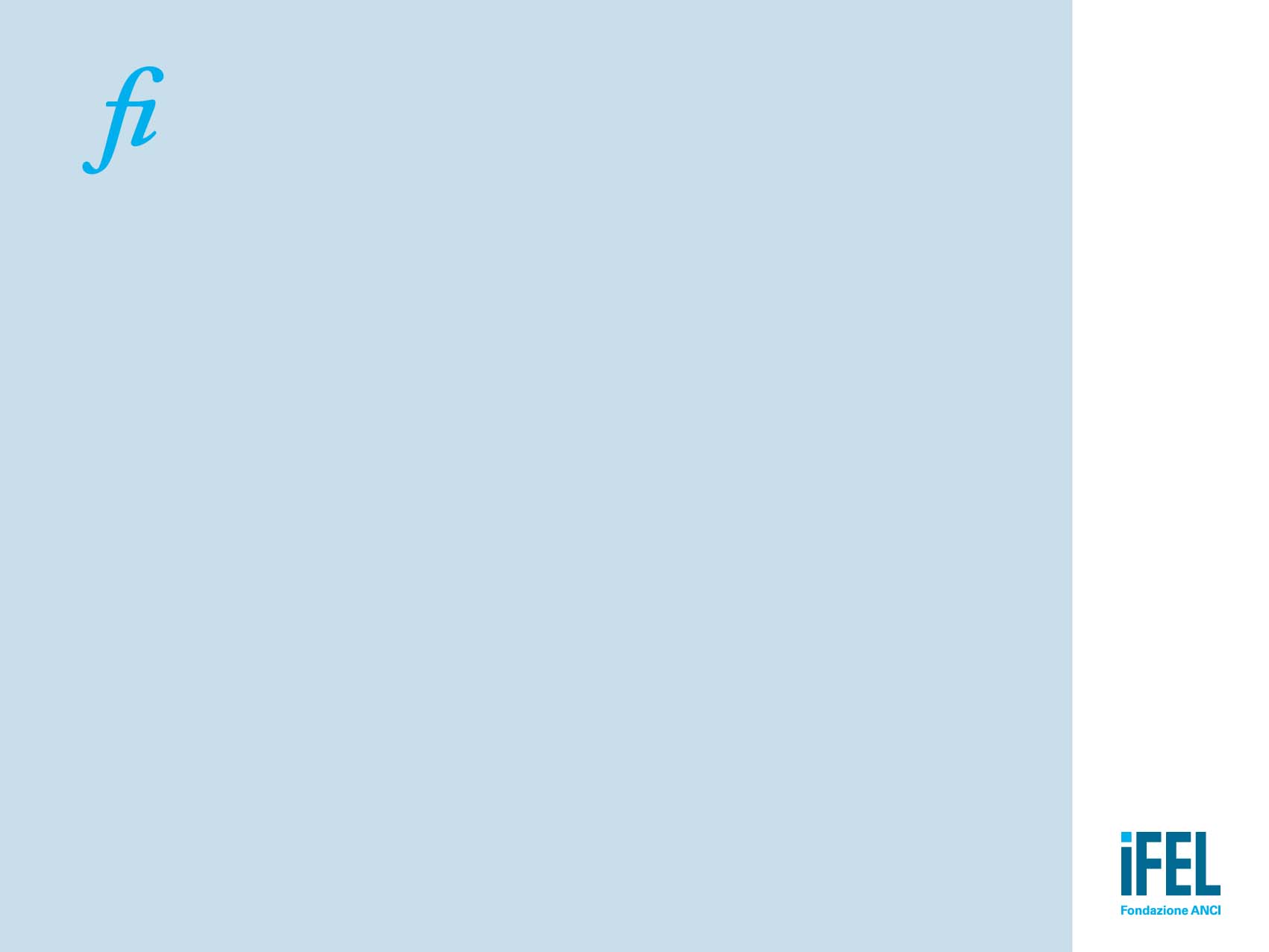 Il Fondo Pluriennale Vincolato:- definizione- costituzione
Le entrate vincolate e il vincolo di destinazione
Principi generali o postulati (allegato 1 del D.Lgs. 118/2011)
2. Principio dell’unità
La singola amministrazione pubblica è una entità giuridica unica e unitaria, pertanto, deve essere unico e unitario sia il suo bilancio di previsione, sia il suo rendiconto e bilancio d’esercizio.
E’ il complesso unitario delle entrate che finanzia l’amministrazione pubblica  e quindi sostiene così la totalità delle sue spese durante la gestione. Le entrate in conto capitale sono destinate esclusivamente al finanziamento di spese di investimento.
I  documenti contabili non possono essere articolati in maniera tale da destinare alcune fonti di entrata a copertura solo di determinate e specifiche spese, salvo diversa disposizione normativa di disciplina delle entrate vincolate.
Le entrate vincolate e il vincolo di destinazione
Art. 180 comma 3 D.Lgs. 267/2000

Codifica gli elementi descrittivi degli ordinativi di incasso, alla lettera d), puntualizzando : “gli eventuali vincoli di destinazione delle entrate derivanti da legge, da trasferimenti e da prestiti”.

Art. 185 comma 2 D.Lgs. 267/2000
Per quanto riguarda i mandati di pagamento, si precisa che tra gli elementi che lo sostanziano devono essere indicati “il rispetto degli eventuali vincoli di destinazione stabiliti per legge o relativi a
trasferimenti o ai prestiti”.
Le entrate vincolate e il vincolo di destinazione
VINCOLI DI CASSA:

La cassa vincolata è alimentata dalle entrate che abbiano un vincolo specifico ad una determinata spesa stabilito:
 per legge, 
per trasferimenti 
o per prestiti (indebitamento)
 e solo in tali limiti si può formare il vincolo, proprio in osservanza del principio generale dell’unità di bilancio che rimane prevalente in tutta le fasi di programmazione, gestione e rendicontazione del settore pubblico.
Le entrate vincolate e il vincolo di destinazione
VINCOLI DI CASSA:

Il regime vincolistico della gestione di cassa è caratterizzato dall’eccezionalità delle ipotesi, che devono essere circoscritte a quelle indicate ai richiamati artt. 180, comma 3, lett. d) e dall’art. 185, comma 2, lett. i).
Le entrate vincolate e il vincolo di destinazione
VINCOLI DI CASSA:
Per altre entrate, per le quali è prevista una generica destinazione, non operano gli anzidetti vincoli di cassa.


VINCOLI DI COMPETENZA:
Non v’è dubbio, peraltro, che le entrate di questo tipo non si debbano trattare sic et simpliciter come entrate libere. L’ente, pertanto, deve comunque tenerne adeguata evidenza contabile, ai fini della corretta ricostruzione delle poste che incidono sul risultato d’amministrazione
(il riferimento è alle quote vincolate e destinate del risultato di amministrazione).
Corte dei Conti Deliberazione n. 31/SEZAUT/2015/INPR
L’esigibilità della spesa: aspetto fondamentale per la formazione del  fondo pluriennale vincolato
L’imputazione delle entrate e delle spese nel bilancio avviene secondo scadenza. 

La scadenza dell’obbligazione è il momento in cui l’obbligazione diventa esigibile. La consolidata giurisprudenza della Corte di Cassazione definisce come esigibile un credito per il quale non vi siano ostacoli alla sua riscossione ed è consentito, quindi, pretendere l’adempimento. Non si dubita, quindi, della coincidenza tra esigibilità e possibilità di esercitare il diritto di credito.
L’esigibilità della spesa: aspetto fondamentale per la formazione del  fondo pluriennale vincolato
Come mantenere il vincolo di destinazione delle entrate per quelle spese imputate sugli esercizi successivi e  finanziate da entrate a specifica destinazione?




L’imputazione secondo esigibilità ha bisogno di un istituto contabile che permetta di mantenere il vincolo di destinazione delle entrate che finanziano specifici progetti di spesa.
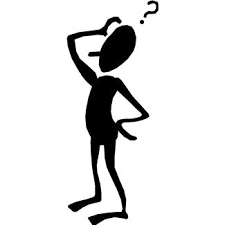 L’esigibilità della spesa: aspetto fondamentale per la formazione del  fondo pluriennale vincolato
L’esigibilità della spesa: aspetto fondamentale per la formazione del  fondo pluriennale vincolato
L’esigibilità della spesa: aspetto fondamentale per la formazione del  fondo pluriennale vincolato
Il fondo pluriennale vincolato è formato solo da:

 entrate correnti vincolate;
 entrate vincolate destinate al finanziamento di  investimenti, 

accertate e imputate agli esercizi precedenti a quelli di imputazione delle relative spese. 

Unica eccezione: il fondo pluriennale vincolato che si forma in sede di riaccertamento ordinario
L’esigibilità della spesa: aspetto fondamentale per la formazione del  fondo pluriennale vincolato
Entrate vincolate che possono dare origine al fondo pluriennale vincolato se le correlate spese sono imputate agli esercizi successivi:



Entrate da trasferimenti correnti
Entrate da mutui tradizionali
Entrate del titolo 4 e del titolo 5
Entrate vincolate da legge
L’esigibilità della spesa: aspetto fondamentale per la formazione del  fondo pluriennale vincolato
Spese vincolate che attribuiscono alle entrate che le finanziano natura vincolata e che originano il fondo pluriennale vincolato:


Spese relative al trattamento accessorio 
“Considerato che il fondo per le politiche di sviluppo delle risorse umane e per la produttività presenta natura di spesa vincolata, le risorse destinate alla copertura di tale stanziamento acquistano la natura di entrate vincolate al finanziamento del fondo, con riferimento all’esercizio cui la costituzione del fondo si riferisce”
L’istituto contabile del fondo pluriennale vincolato: definizione e formazione
Se il fondo pluriennale vincolato consente di finanziare con le entrate vincolate accertate nell’esercizio, impegni imputati sugli esercizi successivi, il fondo pluriennale vincolato non si forma se non è sorta l’obbligazione giuridica perfezionata.
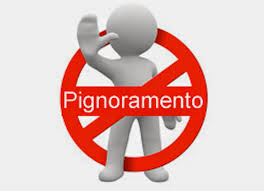 Fondo Pluriennale Vincolato
Il fondo pluriennale vincolato: costituzione
Il fondo pluriennale vincolato: costituzione
L’impegno si perfeziona mediante l’atto gestionale, che verifica ed attesta la presenza:

della ragione del debito;
dell’indicazione della somma da pagare;
del soggetto creditore;
della scadenza dell’obbligazione;
della specificazione del vincolo costituito sullo stanziamento di     bilancio.
La registrazione dell’impegno che ne consegue, a valere sulla competenza avviene nel momento in cui l’impegno è giuridicamente perfezionato, con imputazione agli esercizi finanziari in cui le singole obbligazioni passive risultano esigibili
Obbligazione giuridica perfezionata
Il fondo pluriennale vincolato: costituzione
Deliberazione n. 257/2016/PAR 
CORTE DEI CONTI SEZIONE REGIONALE DI CONTROLLO PER IL VENETO 

Al di là delle specifiche situazioni di entrate correnti vincolate, in cui cioè vi è l'esigenza di assicurare il rispetto dei vincoli di  destinazione, mantenendo la correlazione tra la spesa e la fonte di finanziamento, anche in chiave temporale in funzione dell'imputazione contabile eseguita delle poste, e di altri casi stabiliti specificamente dalla legge , la necessità di accantonare tale fondo, sulla base dei principi contabili, sorge in alcuni casi ben precisi, che pongono l'esigenza di attivare una correlazione tra fonti e impieghi ovvero ad assicurare la copertura finanziaria di spese attribuite (anche in relazione al riaccertamento) a esercizi successivi rispetto a quello di accertamento dell'entrata.
Il fondo pluriennale vincolato: costituzione
Deliberazione n. 257/2016/PAR 
CORTE DEI CONTI SEZIONE REGIONALE DI CONTROLLO PER IL VENETO 

Una tipica situazione in cui scaturisce l'esigenza di alimentare il fondo pluriennale vincolato è rappresentato dalla realizzazione degli investimenti, nell'ipotesi che la spesa relativa sia in tutto o in parte esigibile in esercizi successivi rispetto a quello in cui è avvenuto l'accertamento dell'entrata (sempre secondo il criterio dell'esigibilità).
Il fondo pluriennale vincolato: costituzione
Le entrate vincolate destinate alla copertura di spese impegnate e imputate agli esercizi successivi sono rappresentate nel fondo pluriennale vincolato.
La spesa deve essere stata impegnata (a seguito di 	obbligazione giuridica perfezionata) e imputata 	secondo esigibilità.
  Solo in questo momento, se la spesa è finanziata da     	entrate vincolate o destinate,  si forma il fondo 	pluriennale vincolato.
Il fondo pluriennale vincolato: costituzione
Le entrate vincolate destinate alla copertura di spese non ancora impegnate (in assenza di obbligazioni giuridicamente perfezionate) sono rappresentate contabilmente 
nella quota vincolata/destinata del risultato di amministrazione.
il fondo pluriennale vincolato non si forma
  	tutti gli stanziamenti cui si riferisce la spesa, compresi quelli   	relativi al fondo pluriennale, iscritti nel primo esercizio del  	bilancio di previsione, costituiscono economia di bilancio e  	confluiscono nel risultato di amministrazione come quota 	vincolata o destinata, secondo la natura delle entrate poste a 	copertura della spesa.
Il fondo pluriennale vincolato: costituzione
Eccezioni: 
SPESA DI PROGETTAZIONE PER GLI INVESTIMENTI E SPESE DI INVESTIMENTO
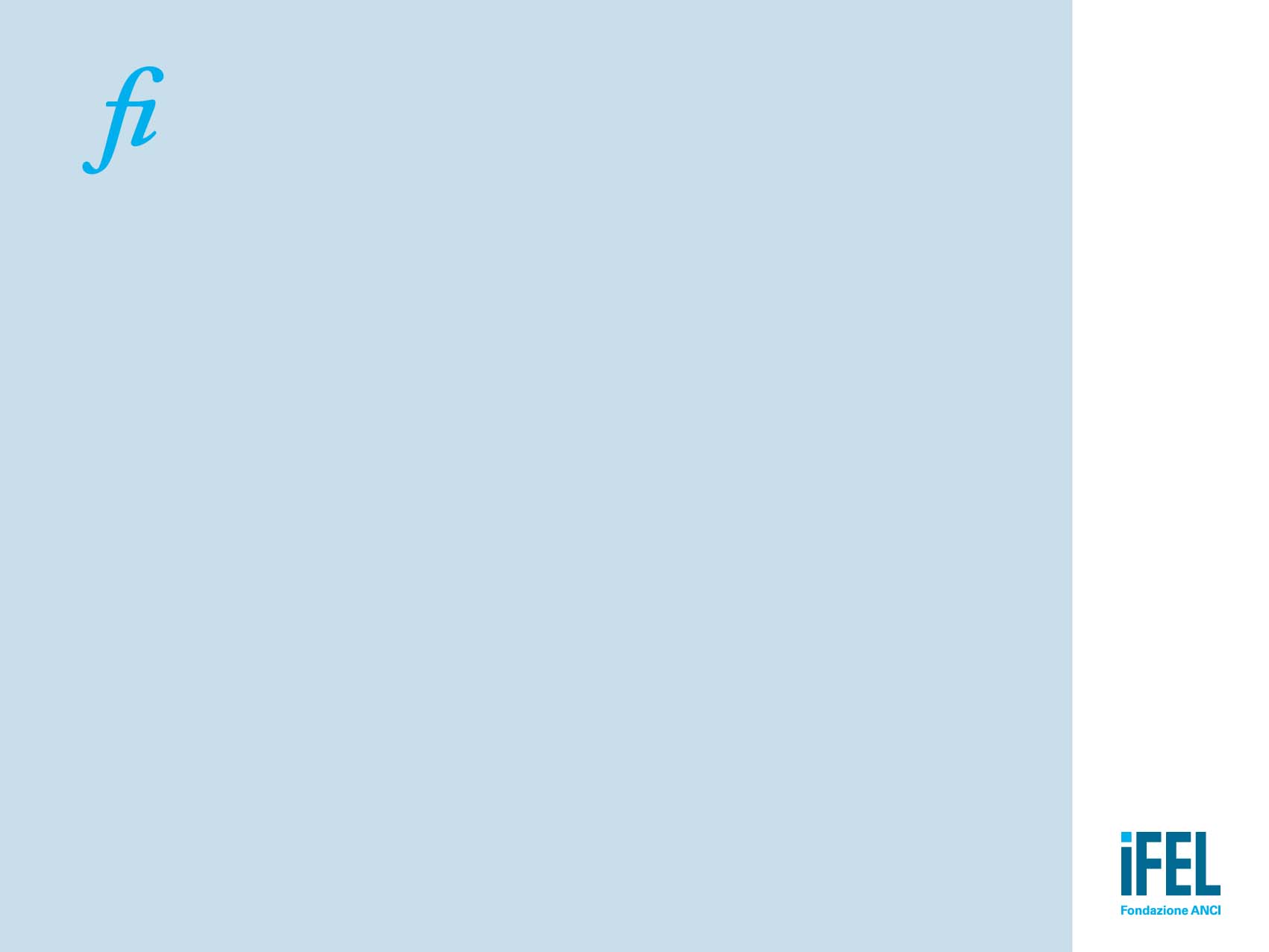 La registrazione contabile delle spese per il livello minimo di progettazione
55
Ivana Rasi
IL LIVELLO MINIMO DI PROGETTAZIONE
Titolo III D.Lgs. 50/2016
“Pianificazione Programmazione e Progettazione”
La progettazione dei lavori pubblici
Art. 21, comma 3 del D. Lgs. 50/2016

Per i lavori di importo pari o superiore a 1.000.000 euro, ai fini dell'inserimento nell'elenco annuale, le amministrazioni aggiudicatrici approvano preventivamente il progetto di fattibilità tecnica ed economica
 Ai fini dell’inserimento nel programma triennale, le amministrazioni aggiudicatrici approvano preventivamente, ove previsto, il documento di fattibilità delle alternative progettuali, di cui all’art. 23, c.5, d. Lgs. 50/2016
56
Ivana Rasi
IL LIVELLO MINIMO DI PROGETTAZIONE
“Il progetto di fattibilità tecnica ed economica assume un ruolo chiave nell’ambito del processo di progettazione, in quanto  rappresenta il livello in cui deve essere effettuata la scelta della soluzione progettuale valutata come la migliore tra tutte le possibili soluzioni progettuali alternative, che dovrà essere sviluppata nei due livelli successivi del progetto definitivo ed esecutivo in modo da non subire variazioni sostanziali.

Consiglio di Stato
Adunanza della Commissione speciale del 21 dicembre 2016
57
Ivana Rasi
IL LIVELLO MINIMO DI PROGETTAZIONE
I successivi due livelli del progetto definitivo e del progetto esecutivo non hanno subito modifiche rilevanti:  “la novità più importante è data dall’introduzione, tra i documenti da predisporre, di alcune relazioni specialistiche ed elaborati grafici attualmente richiesti e disciplinati soltanto da specifiche normative di settore”.

Consiglio di Stato
Adunanza della Commissione speciale del 21 dicembre 2016
58
Ivana Rasi
IL LIVELLO MINIMO DI PROGETTAZIONE
Perché si parla di livello minimo di progettazione?
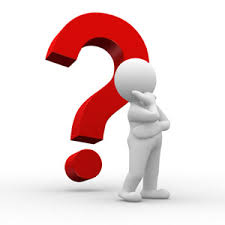 Dal combinato disposto:
 dell’ art. 21, comma 3; 
 dell’art. 23, comma 4; 
 e dell’art.  27, comma 2, primo periodo
del d.lgs. 50/2016, le opere il cui importo stimato sia pari o superiore a 100.000 euro devono essere inserite nel programma triennale dei lavori pubblici e nell’elenco annuale previa approvazione di un livello minimo di progettazione, comprendente, a seconda dei casi, il documento di fattibilità delle alternative progettuali, il progetto di fattibilità tecnica ed economica, il progetto definitivo, esecutivo o una soluzione progettuale che, omettendo l’approvazione di uno o più livelli di progettazione precedenti, contenga tutti gli elementi previsti per i livelli omessi.
59
Ivana Rasi
IL LIVELLO MINIMO DI PROGETTAZIONE
La registrazione contabile delle spese per il livello minimo di progettazione richiesto per l’inserimento di un intervento nel programma triennale dei lavori pubblici e nell’elenco annuale


La spesa riguardante il livello minimo di progettazione richiesto ai fini dell’inserimento di un intervento nel programma triennale dei lavori pubblici, è registrata nel bilancio di previsione prima dello stanziamento riguardante l’opera cui la progettazione si riferisce.
60
Ivana Rasi
IL LIVELLO MINIMO DI PROGETTAZIONE
Per tale ragione, affinché la spesa di progettazione possa essere contabilizzata tra gli investimenti, è necessario che i documenti di programmazione dell’ente, che definiscono gli indirizzi generali riguardanti gli investimenti e la realizzazione delle opere pubbliche (DUP, DEFR o altri documenti di programmazione), individuino in modo specifico l’investimento a cui la spesa di progettazione è destinata, prevedendone altresì le necessarie forme di finanziamento.
61
Ivana Rasi
IL LIVELLO MINIMO DI PROGETTAZIONE
LA SPESA PER IL LIVELLO MINIMO DI PROGETTAZIONE
62
Ivana Rasi
IL LIVELLO MINIMO DI PROGETTAZIONE
La capitalizzazione delle spese riguardanti il livello minimo di progettazione è effettuata attraverso le scritture della contabilità economico patrimoniale e non richiede alcuna rilevazione in contabilità finanziaria.
.
Per la capitalizzazione occorre individuare la tipologia di investimento cui la progettazione si riferisce.
In attesa dell’ultimazione dell’opera sono immobilizzazioni immateriali in corso.
63
Ivana Rasi
IL LIVELLO MINIMO DI PROGETTAZIONE
La registrazione contabile delle spese di progettazione riguardanti lavori di valore stimato inferiore a 100.000 euro

La spesa concernente gli interventi di valore stimato inferiore a 100.000 euro è stanziata in bilancio anche se detti interventi non sono inseriti nel programma triennale dei lavori pubblici.

In tali casi, la spesa di progettazione è registrata nel Titolo II della spesa, con imputazione agli stanziamenti riguardanti l’opera complessiva, sia nel caso di progettazione interna che di progettazione esterna, in attuazione dell’art. 113, comma 1, del Codice, il quale prevede che tali oneri fanno carico agli stanziamenti previsti per i singoli appalti di lavori.
64
Ivana Rasi
IL LIVELLO MINIMO DI PROGETTAZIONE
In ogni caso, gli stipendi del personale dell’ente incaricato della progettazione sono classificati tra le spese di personale (spesa corrente).
La capitalizzazione di tali spese è effettuata attraverso le scritture della contabilità economico patrimoniale e non richiede alcuna rilevazione in contabilità finanziaria.

Immobilizzazioni 			a		Incrementi di immobilizzazioni
in corso di costruzione 				 per lavori interni
Il valore dell’incremento dell’immobilizzazione in corso è pari alla somma dei costi di competenza dell’esercizio relativo ai fattori produttivi consumati nella realizzazione dell’immobilizzazione.
65
Ivana Rasi
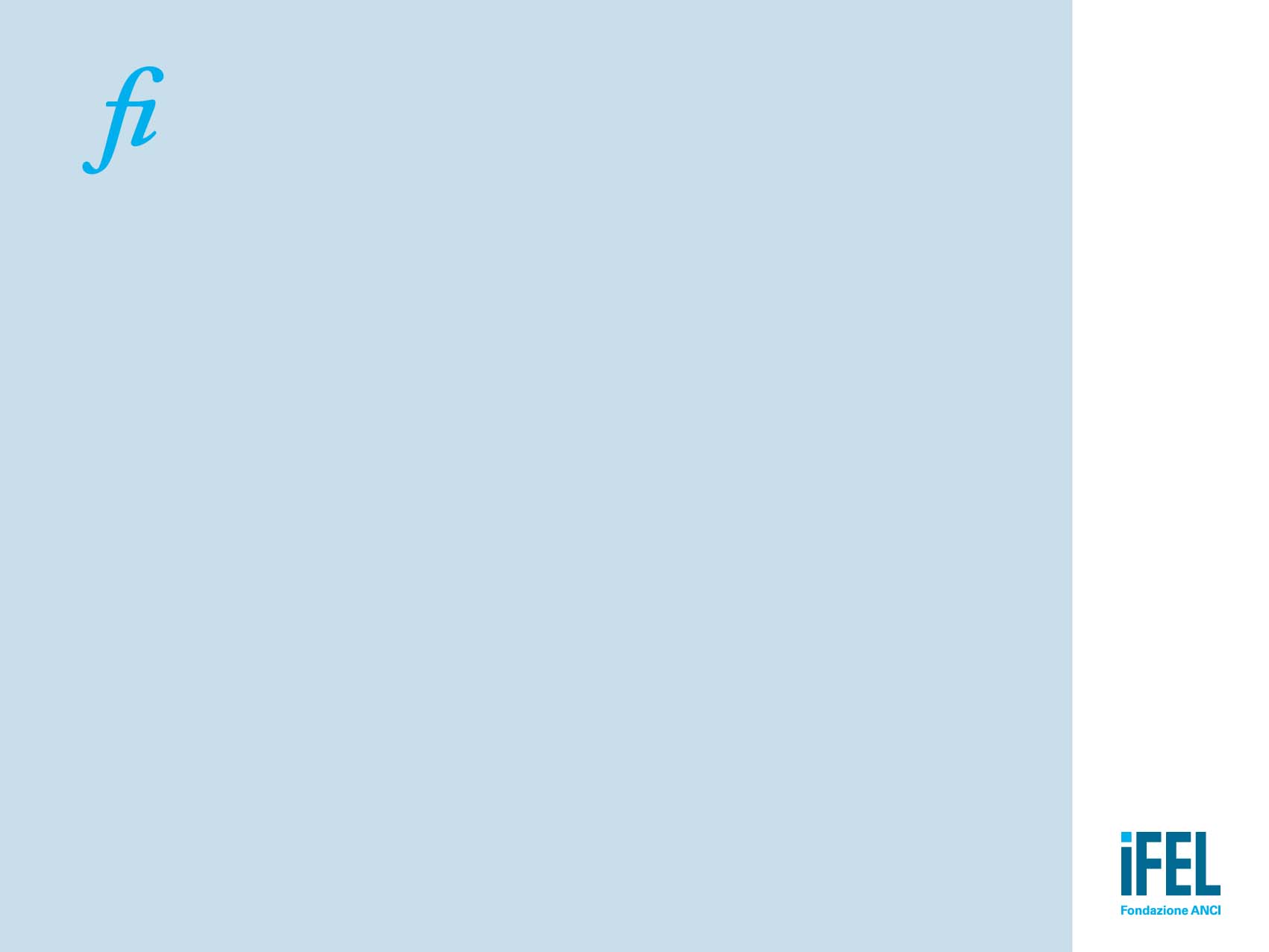 LA FORMAZIONE DEL FONDO PLURIENNALE VINCOLATO PER LE SPESE CONCERNENTI IL LIVELLO MINIMO DI PROGETTAZIONE
66
Ivana Rasi
IL FPV SULLE SPESE RELATIVE AL LIVELLO MINIMO DI PROGETTAZIONE
Alla fine dell’esercizio, le risorse accantonate nel fondo pluriennale vincolato per il finanziamento delle spese concernenti il livello minimo di progettazione esterna di importo pari o superiore a quello ordinariamente previsto dall’articolo 36, comma 2, lett. a), del d.lgs. n. 50 del 2016, in materia di affidamento diretto dei contratti sotto soglia, non ancora impegnate, possono essere interamente conservate nel fondo pluriennale vincolato determinato in sede di rendiconto a condizione che siano state formalmente attivate le relative procedure di affidamento.
67
Ivana Rasi
IL FPV SULLE SPESE RELATIVE AL LIVELLO MINIMO DI PROGETTAZIONE
In assenza di aggiudicazione definitiva, entro l’esercizio successivo, le risorse accertate ma non ancora impegnate, cui il fondo pluriennale si riferisce, confluiscono nell’avanzo di amministrazione disponibile, destinato o vincolato in relazione alla fonte di finanziamento per la riprogrammazione dell’intervento in c/capitale, ed il fondo pluriennale deve essere ridotto di pari importo
68
Ivana Rasi
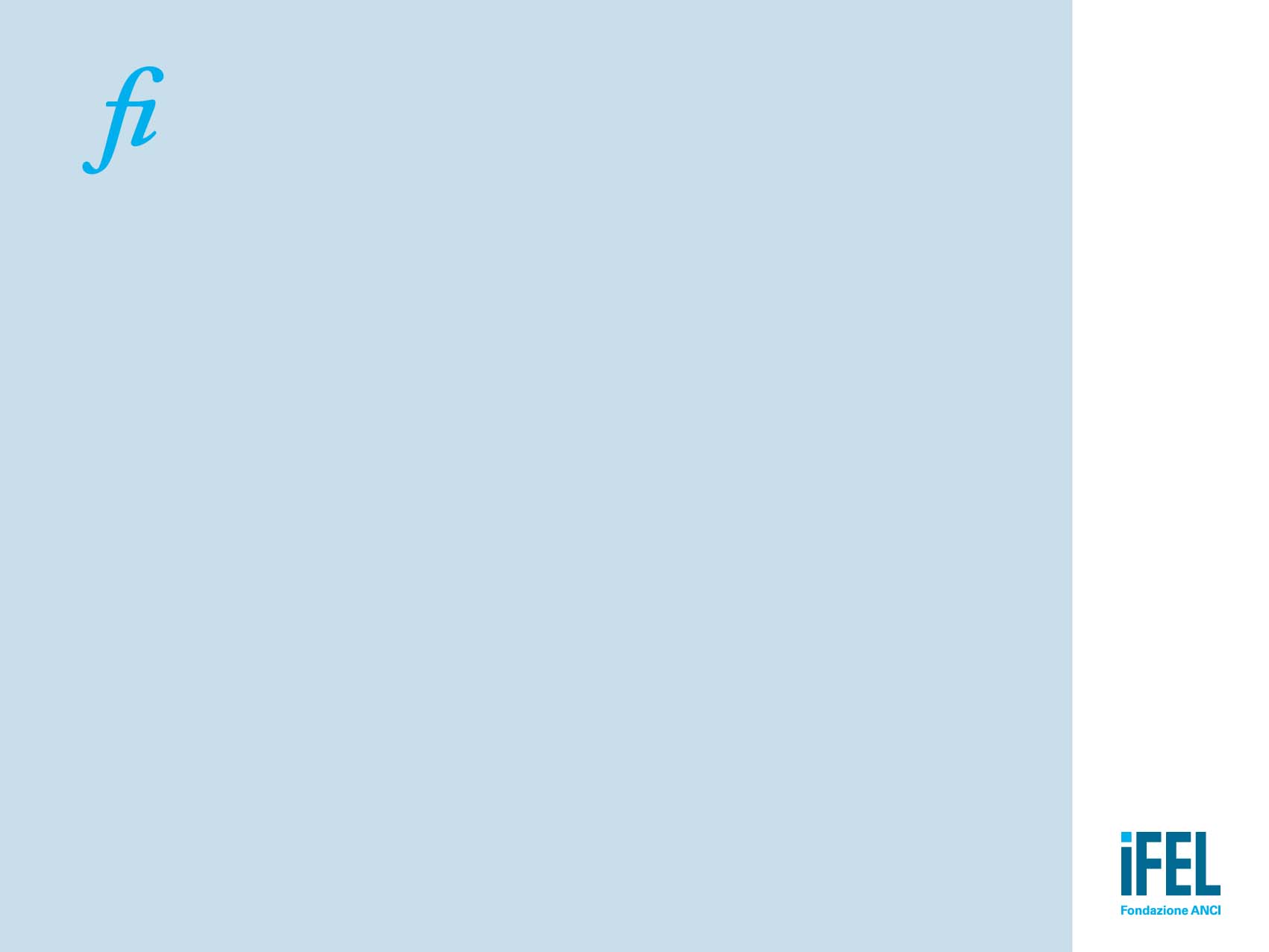 L’INSERIMENTO DELL’OPERA NEL BILANCIO DI PREVISIONE
69
Ivana Rasi
L’INSERIMENTO DELL’OPERA NEL BILANCIO DI PREVISIONE
A seguito dell’approvazione del livello di progettazione minima previsto dall’articolo 21 del d.lgs. 50 del 2016, gli interventi sono inseriti nel programma triennale dei lavori pubblici e le relative spese sono stanziate nel Titolo II del bilancio di previsione.
L’inserimento di un intervento nel programma triennale dei lavori pubblici consente l’iscrizione nel bilancio di previsione degli stanziamenti riguardanti l’ammontare complessivo della spesa da realizzare, nel rispetto del principio della competenza finanziaria cd. potenziata.
70
Ivana Rasi
L’INSERIMENTO DELL’OPERA NEL BILANCIO DI PREVISIONE
Nei casi in cui la copertura di tali spese risulti costituita da entrate esigibili nel medesimo esercizio in cui sono esigibili le spese correlate, nel bilancio di previsione gli stanziamenti di entrata e di spesa sono iscritti distintamente con imputazione ai singoli esercizi di esigibilità.
Nei casi in cui la copertura di tali spese risulti costituita da entrate esigibili anticipatamente rispetto all’esigibilità delle spese correlate, nel bilancio di previsione è iscritto il fondo pluriennale vincolato di spesa.
71
Ivana Rasi
LA VERIFICA E LA VALIDAZIONE DEL PROGETTO
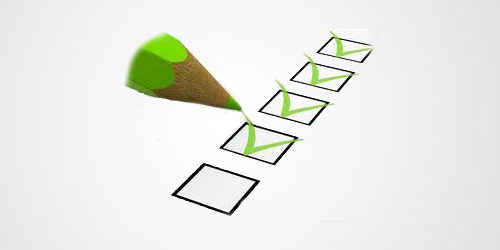 La verifica e la validazione del progetto


Per  verifica s’intende il controllo della documentazione progettuale, per ciascuna fase della progettazione, con riferimento ai seguenti aspetti di controllo:
la completezza della progettazione;
la coerenza e completezza del quadro economico in tutti i suoi aspetti;
l’appaltabilità della soluzione progettuale prescelta;
i presupposti per la durabilità dell’opera nel tempo;
72
Ivana Rasi
LA VERIFICA E LA VALIDAZIONE DEL PROGETTO
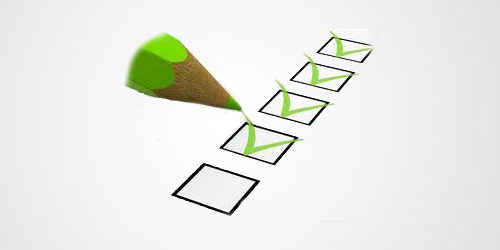 la minimizzazione dei rischi di introduzione di varianti e contenzioso;
la possibilità di ultimazione dell’opera entro i termini previsti;
la sicurezza delle maestranze e degli utilizzatori;
l’adeguatezza dei prezzi unitari utilizzati;
la manutenibilità delle opere, ove richiesta.
73
Ivana Rasi
LA VERIFICA E LA VALIDAZIONE DEL PROGETTO
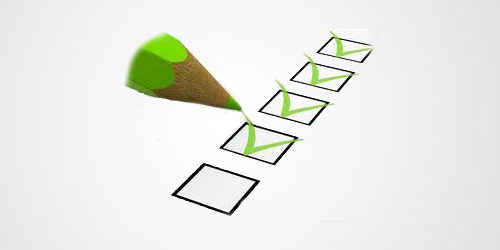 La verifica e la validazione del progetto


 
La verifica preliminare di cui all’art.26 del D. Lgs. 50/2016 è preordinata a garantire che il progetto posto a base di gara sia coerente con i precedenti livelli di progettazione: al fine di accertare l'unità progettuale, è necessario verificare la conformità del progetto esecutivo o definitivo rispettivamente, al progetto definitivo o al progetto di fattibilità.
74
Ivana Rasi
LA VERIFICA E LA VALIDAZIONE DEL PROGETTO
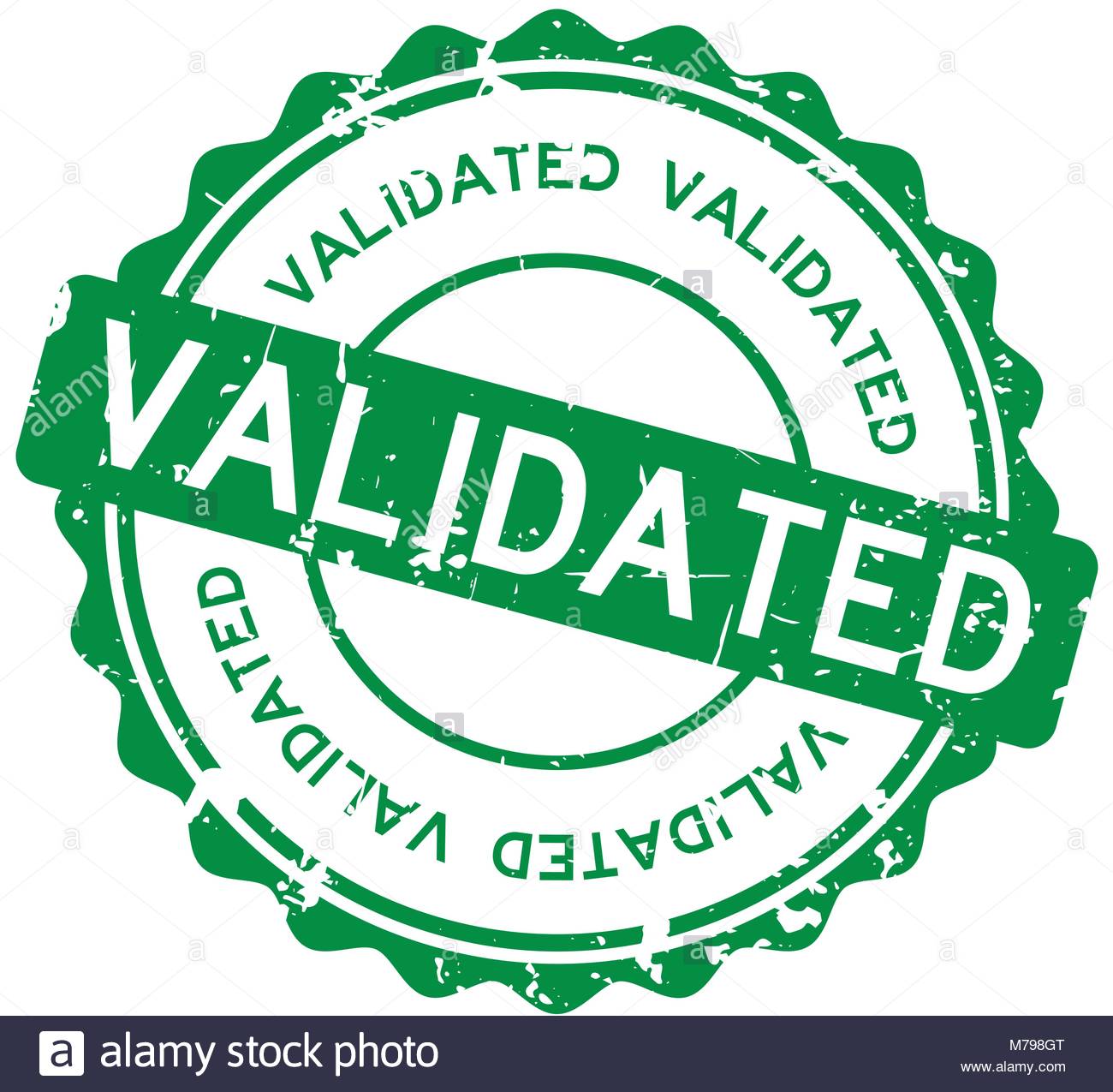 La verifica e la validazione del progetto
Per  validazione del progetto
s’intende 
l’atto formale che riporta gli esiti 
delle verifiche eseguite e fa 
riferimento al rapporto conclusivo 
redatto dal soggetto preposto alla verifica.

la verifica deve essere eseguita in ogni fase progettuale mentre la validazione è il momento conclusivo della verifica e deve essere eseguita prima dell’appalto dei lavori, tanto è vero che gli estremi della validazione devono essere riportati sul bando di gara
75
I ana Rasi
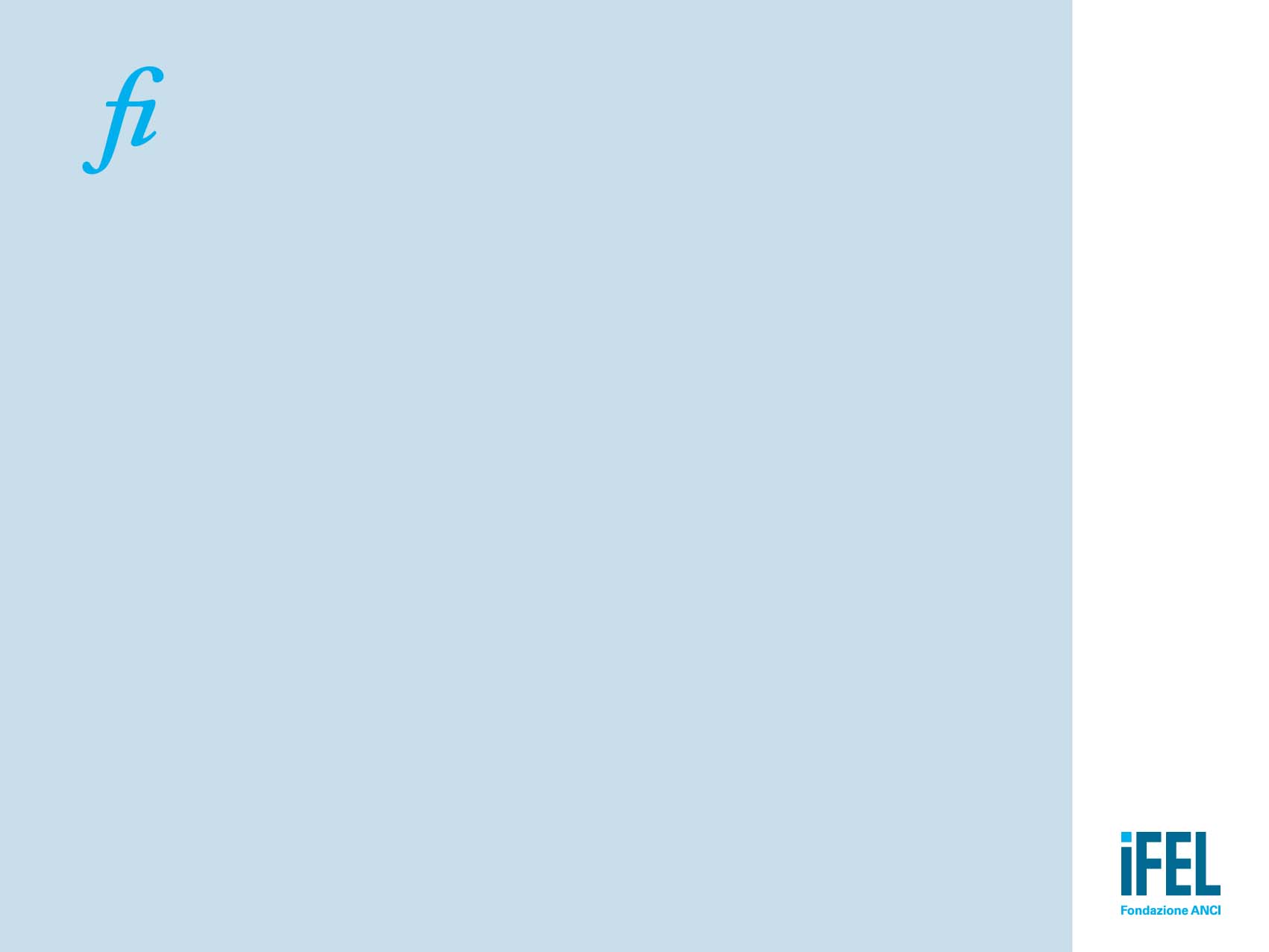 I LIVELLI DI PROGETTAZIONE SUCCESSIVI AL PRIMO
76
Ivana Rasi
I LIVELLI DI PROGETTAZIONE SUCCESSIVI AL PRIMO
La registrazione contabile delle spese per la progettazione riguardante i livelli successivi al primo

La spesa di progettazione riguardante i livelli successivi a quello minimo richiesto per l’inserimento di un intervento nel programma triennale dei lavori pubblici è registrata nel titolo secondo della spesa, con imputazione agli stanziamenti riguardanti l’opera complessiva, sia nel caso di progettazione interna che di progettazione esterna, in attuazione dell’art. 113, comma 1, del Codice, il quale prevede che tali oneri fanno carico agli stanziamenti previsti per i singoli appalti di lavori.
77
Ivana Rasi
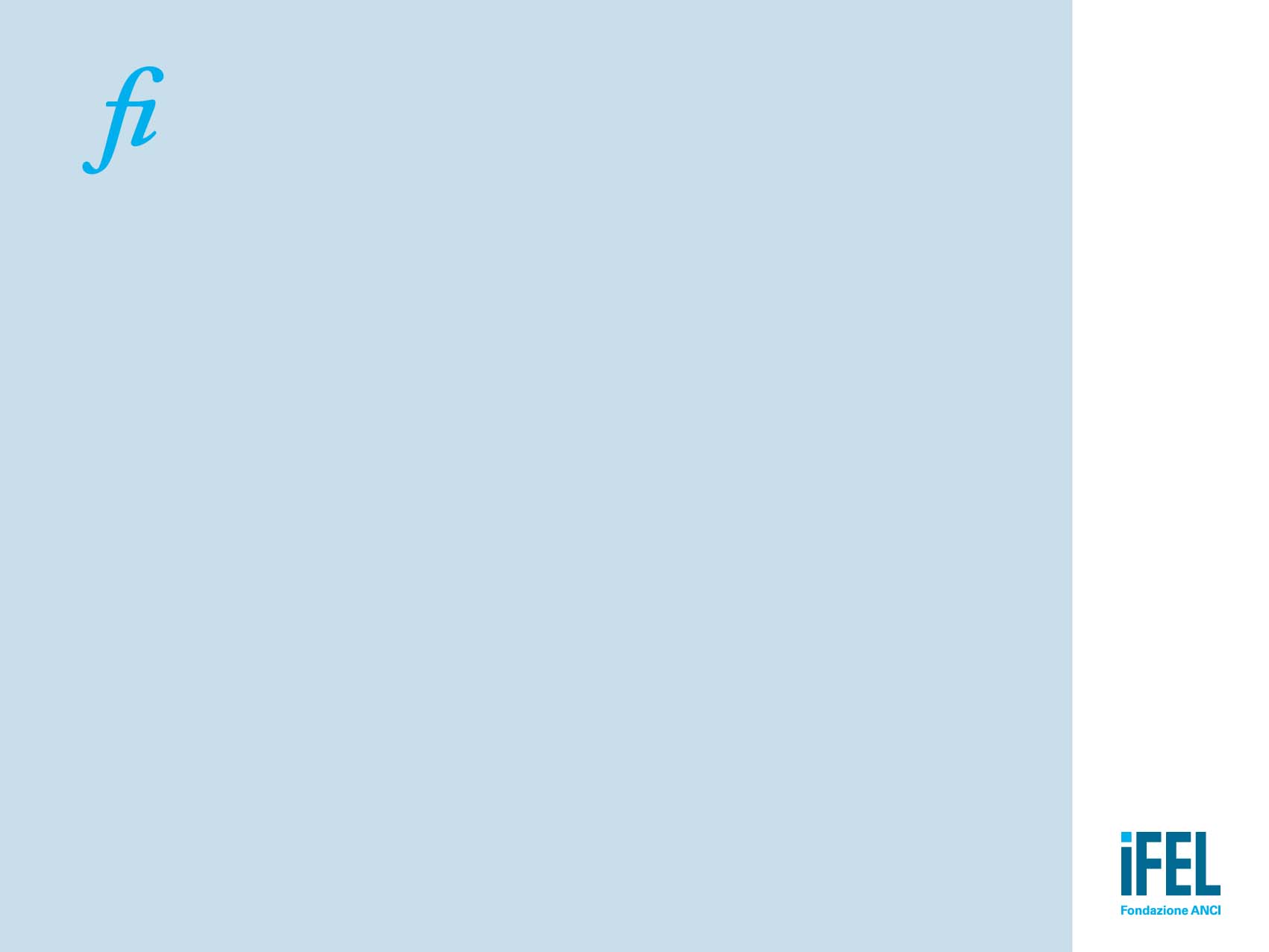 LE MODIFICHE ALLA COSTITUZIONE DEL FONDO PLURIENNALE VINCOLATO
78
Ivana Rasi
LA COSTITUZIONE DEL FONDO PLURIENNALE VINCOLATO
Affinché le risorse accantonate al fondo pluriennale vincolato alla fine dell’esercizio possano continuare ad essere conservante nel medesimo fondo pluriennale vincolato è condizione necessaria ma non sufficiente che:
79
Ivana Rasi
LA COSTITUZIONE DEL FONDO PLURIENNALE VINCOLATO
Soddisfatti entrambi i requisiti, il fondo pluriennale si costituisce:
A) se le spese previste nel quadro economico di un intervento inserito nel programma triennale di cui all’articolo 21 del d.lgs. n. 50 del 2016, sono state impegnate, anche parzialmente, sulla base di obbligazioni giuridicamente perfezionate, imputate secondo esigibilità per :
l’acquisizione di terreni;
espropri e occupazioni di urgenza;
per la bonifica aree;
per l’abbattimento delle  strutture preesistenti;
per la viabilità riguardante l'accesso al cantiere;
per l’allacciamento ai pubblici servizi;
e per analoghe spese indispensabili per l’assolvimento delle attività necessarie per l’esecuzione dell’intervento da parte della controparte contrattuale.
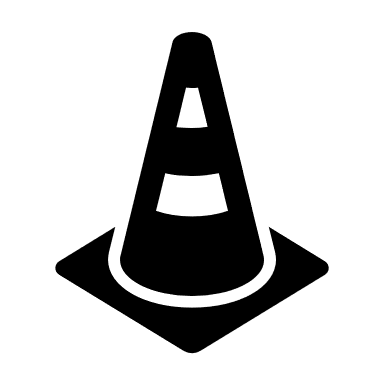 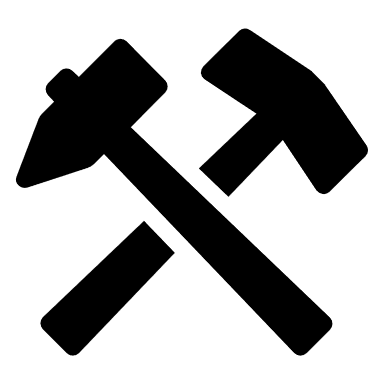 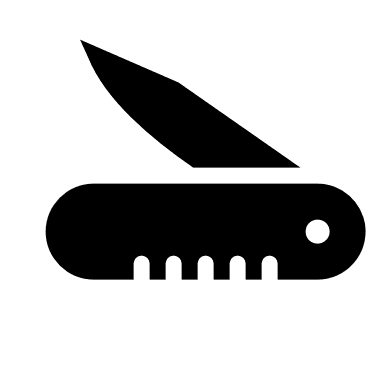 80
Ivana Rasi
LA COSTITUZIONE DEL FONDO PLURIENNALE VINCOLATO
B) In assenza di uno degli impegni precedenti, le spese per lavori pubblici sono conservate nel fondo pluriennale vincolato determinato in sede di rendiconto se:
Sono state formalmente attivate le procedure di affidamento dei livelli di progettazione successivi al minimo che devono concludersi entro l’esercizio successivo per evitare la riduzione del fondo pluriennale vincolato dell’importo pari alle spese non effettivamente impegnate e la conseguente confluenza nel risultato di amministrazione delle risorse accertate e non definitivamente impegnate.
81
Ivana Rasi
LA COSTITUZIONE DEL FONDO PLURIENNALE VINCOLATO
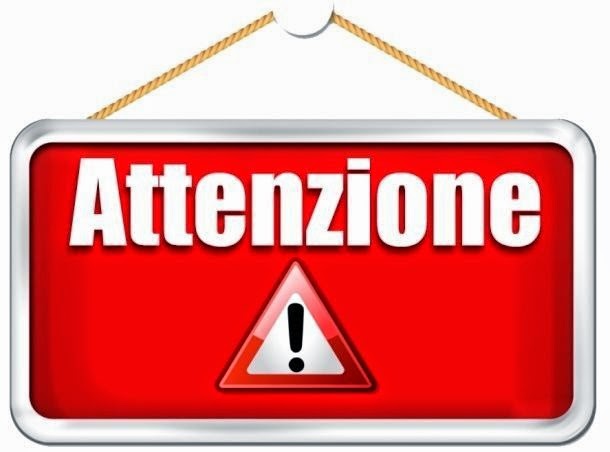 Per mantenere le risorse vincolate nel fondo pluriennale vincolato non è sufficiente l’affidamento entro  l’esercizio successivo del livello di progettazione successivo al minimo
82
Ivana Rasi
LA COSTITUZIONE DEL FONDO PLURIENNALE VINCOLATO
Dopo l’aggiudicazione delle procedure di affidamento del livello di progettazione successivo al minimo, i requisiti per mantenere le risorse accantonale nel fondo pluriennale vincolato negli esercizi successivi all’aggiudicazione sono:
B1: Il rispetto degli impegni contrattuali:
	le risorse che costituiscono la copertura dell’opera continuano ad essere conservate a fpv nel corso degli esercizi in cui gli impegni registrati a seguito della stipula dei contratti riguardanti i livelli di progettazione successivi al minimo sono liquidati o liquidabili nei tempi previsti contrattualmente. In caso di contenzioso innanzi agli organi giurisdizionali e arbitrali, il fondo pluriennale è conservato;
83
Ivana Rasi
LA COSTITUZIONE DEL FONDO PLURIENNALE VINCOLATO
B2: La verificazione del progetto 
le risorse che costituiscono la copertura dell’opera continuano ad essere conservate a fpv nell’esercizio in cui è stato verificato il progetto destinato ad essere posto a base della gara concernente il livello di progettazione successivo o l’esecuzione dell’intervento;
B3: La pubblicazione del bando di gara della progettazione successiva al livello minimo
le risorse che costituiscono la copertura dell’opera continuano ad essere conservate a fpv nell’esercizio in cui sono state formalmente attivate le procedure di affidamento dei livelli di progettazione successivi;
84
Ivana Rasi
LA COSTITUZIONE DEL FONDO PLURIENNALE VINCOLATO
B4: L’affidamento della progettazione successiva al livello minimo
le risorse che costituiscono la copertura dell’opera continuano ad essere conservate a fpv nell’esercizio in cui la procedura di affidamento dei livelli di progettazione successivi è aggiudicata, ecc…
85
Ivana Rasi
LA COSTITUZIONE DEL FONDO PLURIENNALE VINCOLATO
Nel rendiconto dell’esercizio in cui non risulta 				realizzata l’attività attesa nell’esercizio concluso 			secondo lo sviluppo procedimentale previsto, in conformità ai criteri di continuità sopra indicati, le risorse accertate ma non ancora impegnate cui il fondo pluriennale si riferisce confluiscono nel risultato di amministrazione disponibile, destinato o vincolato in relazione alla fonte di finanziamento per la riprogrammazione dell’intervento in c/capitale ed il fondo pluriennale deve essere ridotto di pari importo.
86
Ivana Rasi
LA COSTITUZIONE DEL FONDO PLURIENNALE VINCOLATO
C) Entro l’esercizio successivo alla validazione del progetto destinato ad essere posto a base della gara concernente l’esecuzione dell’intervento, sono state formalmente attivate le procedure di affidamento, comprese quelle previste dall’articolo 59, commi 1 e 1-bis del codice. In assenza di aggiudicazione definitiva delle procedure di cui al periodo precedente entro l’esercizio successivo, le risorse accertate ma non ancora impegnate, cui il fondo pluriennale si riferisce, confluiscono nell’avanzo di amministrazione disponibile, destinato o vincolato in relazione alla fonte di finanziamento per la riprogrammazione dell’intervento in c/capitale ed il fondo pluriennale deve essere ridotto di pari importo.
87
Ivana Rasi
LA COSTITUZIONE DEL FONDO PLURIENNALE VINCOLATO
A seguito della stipula del contratto di appalto, le spese contenute nel quadro economico dell'opera prenotate, ancorché non impegnate, continuano ad essere finanziate dal fondo pluriennale vincolato, mentre gli eventuali ribassi di asta costituiscono economie di bilancio e confluiscono nel risultato di amministrazione disponibile, destinato o vincolato in relazione alla fonte di finanziamento, se entro il secondo esercizio successivo alla stipula del contratto non sia intervenuta formale rideterminazione del quadro economico progettuale da parte dell'organo competente che incrementa le spese del quadro economico dell'opera stessa finanziandole con le economie registrate a seguito della stipula del contratto.
88
Ivana Rasi
LA COSTITUZIONE DEL FONDO PLURIENNALE VINCOLATO
Quando l’opera è completata, o prima, in caso di svincolo da parte del Responsabile Unico del Progetto, le spese previste nel quadro economico dell’opera e non impegnate costituiscono economie di bilancio e confluiscono nel risultato di amministrazione coerente con la natura dei finanziamenti.
89
Ivana Rasi
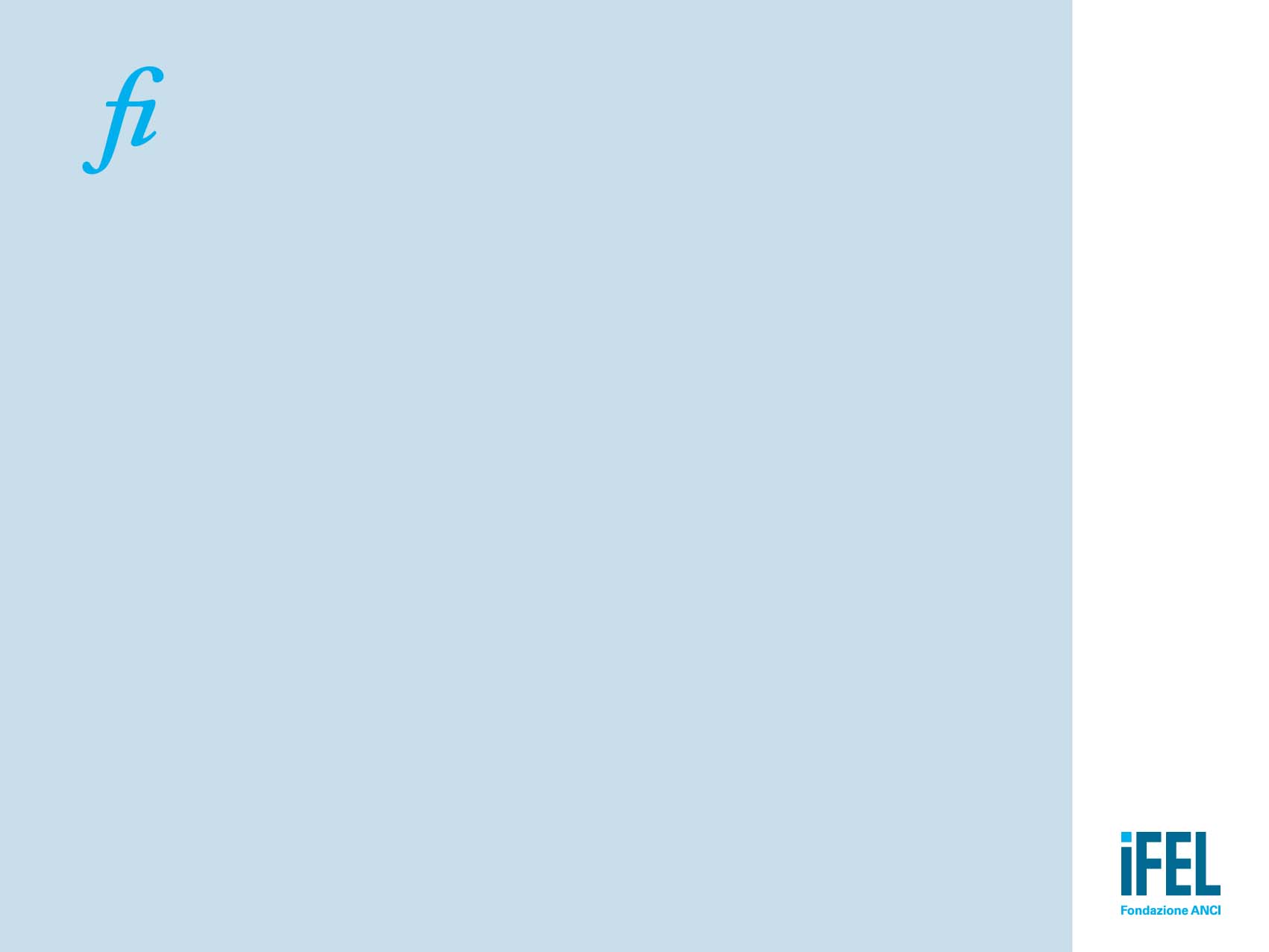 COSTITUZIONE DEL FONDO PLURIENNALE VINCOLATO NELLE FATTISPECIE DIVERSE DA QUELLE DI INVESTIMENTO
90
Ivana Rasi
Il fondo pluriennale vincolato: costituzione
CASI PARTICOLARI:
Spese per il personale:
Considerato che il fondo per le politiche di sviluppo delle risorse umane e per la produttività presenta natura di spesa vincolata, le risorse destinate alla copertura di tale stanziamento acquistano la natura di entrate vincolate al finanziamento del fondo, con riferimento all’esercizio cui la costituzione del fondo si riferisce; pertanto, la spesa riguardante il fondo per le politiche di sviluppo delle risorse umane e per la produttività è interamente stanziata nell’esercizio cui la costituzione del fondo stesso si riferisce, destinando la quota riguardante la premialità e il trattamento accessorio da liquidare nell’esercizio successivo alla costituzione del fondo pluriennale vincolato, a copertura degli impegni destinati ad essere imputati all’esercizio successivo.
91
Il fondo pluriennale vincolato: costituzione
CASI PARTICOLARI:
Spese per il contenzioso:

Gli impegni derivanti dal conferimento di incarico a legali esterni, la cui esigibilità non è determinabile,  sono imputati all’esercizio in cui il contratto è firmato, in deroga al principio della competenza potenziata, al fine di garantire la copertura della spesa. In sede di predisposizione del rendiconto, in occasione della verifica dei residui prevista dall’articolo 3, comma 4 del presente decreto, se l’obbligazione non è esigibile, si provvede alla cancellazione dell’impegno ed alla sua immediata re-imputazione all’esercizio in cui si prevede che sarà esigibile, anche sulla base delle indicazioni presenti nel contratto di incarico al legale
92
Il fondo pluriennale vincolato: costituzione
Il fondo pluriennale vincolato iscritto nella parte spesa del bilancio è imputato alla missione e al programma cui si riferisce l’investimento

Nel bilancio di previsione:
L’ammontare del fondo pluriennale vincolato iscritto nella parte spesa del bilancio corrisponde all’ammontare degli impegni che si imputeranno sugli esercizi successivi sulla base del cronoprogramma, in quanto solo negli esercizi successivi saranno esigibili.
93
Le previsioni connesse con il trattamento accessorio del personale
Salario Accessorio
Le previsioni connesse con il trattamento accessorio del personale
Salario Accessorio
Registrazione dell’Impegno:
Solo dopo la sottoscrizione formale e definitiva, il contratto integrativo diventa giuridicamente efficace e si può registrare l’impegno contabile
Art. 5 del CCNL del 1 aprile 2004: i contratti collettivi decentrati integrativi … conservano la loro efficacia fino alla stipulazione presso ciascun ente dei successivi contratti decentrati integrativi
Le previsioni connesse con il trattamento accessorio del personale
Salario Accessorio
Imputazione dell’Impegno:
Per la produttività collettiva e l’indennità di risultato, l’imputazione non può che avvenire nell’anno successivo a quello di riferimento del salario accessorio, in quanto soggiace alla verifica dei presupposti per la sua erogazione, verifica che avviene di norma nell’anno successivo, stante l’impossibilità di erogare somme la cui esigibilità ancora non è maturata, perché connessa alla performance individuale e collettiva della struttura ed è preliminarmente sottoposta ai previi controlli degli  organismi interni di valutazione.
Le previsioni connesse con il trattamento accessorio del personale
la spesa riguardante il fondo per le politiche di sviluppo delle risorse umane e per la produttività è interamente stanziata nell’esercizio cui la costituzione del fondo stesso si riferisce,  destinando la quota riguardante la premialità e  il trattamento accessorio da liquidare nell’esercizio successivo alla costituzione del fondo pluriennale vincolato, a copertura degli impegni destinati ad essere imputati all’esercizio successivo.
Le previsioni relative ai trasferimenti correnti vincolati
I trasferimenti correnti destinati ai servizi sociali se non interamente spesi nell’anno generano fondo pluriennale vincolato se è stato almeno approvato il relativo progetto di spesa.
L’approvazione del progetto di spesa, con l’indicazione delle somme da erogare e dei soggetti beneficiari e dell’eventuale prestazione richiesta, genera un’obbligazione giuridica perfezionata.
Gli impegni che derivano dalla nascita dell’obbligazione creano  fondo pluriennale vincolato per un importo pari alle imputazioni effettuate sugli esercizi successivi.
Le previsioni relative ai trasferimenti correnti vincolati
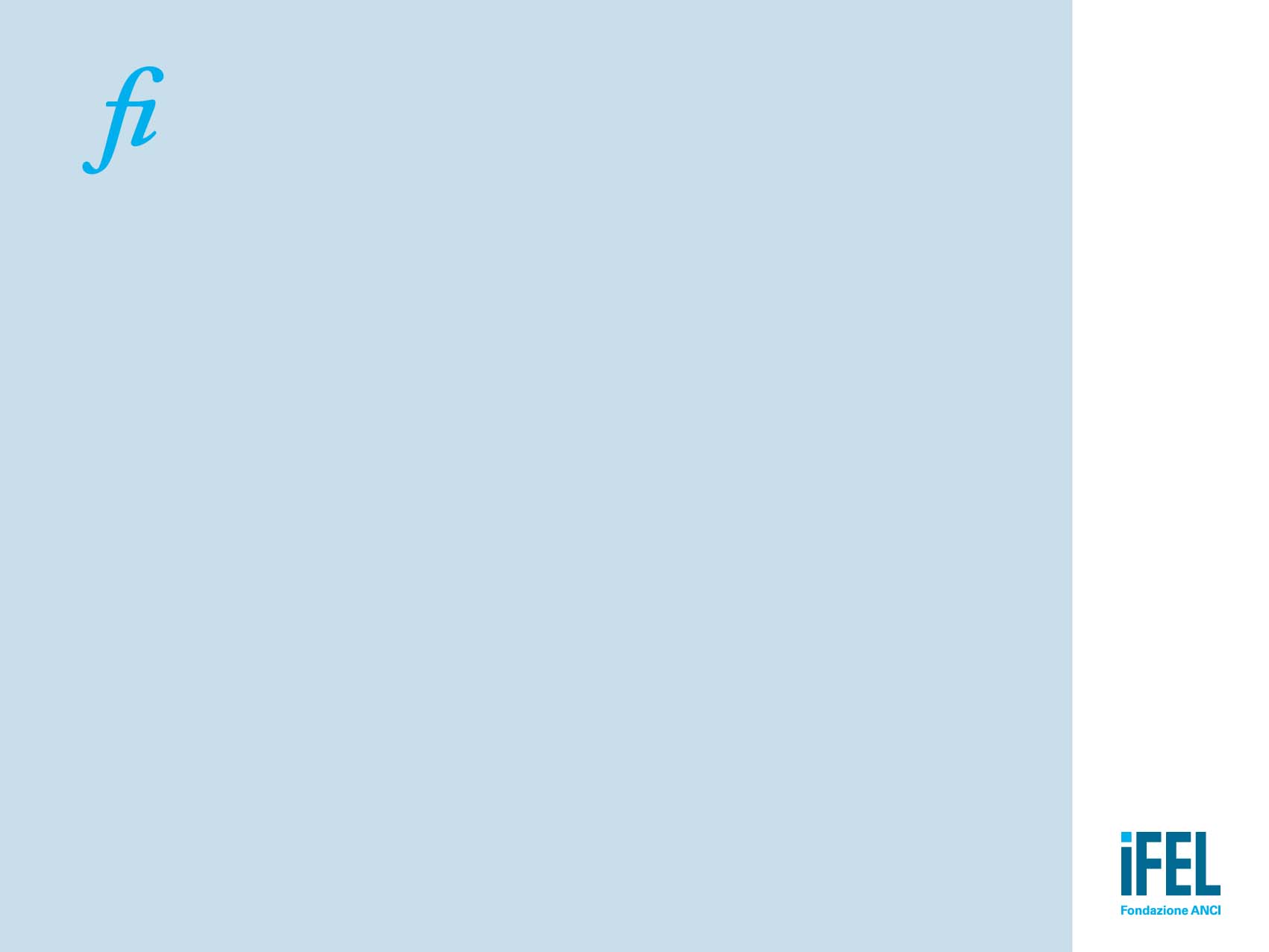 IL FPV DEGLI INVESTIMENTI NEL BILANCIO DI PREVISIONE
100
Ivana Rasi
Le previsioni relative agli investimenti
Art. 21, D.Lgs. 50/2016:
 Il programma triennale dei lavori pubblici e i relativi aggiornamenti annuali contengono i lavori il cui valore stimato sia pari o superiore a 100.000 euro e indicano, previa attribuzione del codice unico di progetto di cui all'art. 11, della L. 3/2003, i lavori da avviare nella prima annualità, per i quali deve essere riportata l'indicazione dei mezzi finanziari stanziati sullo stato di previsione o sul proprio bilancio, ovvero disponibili in base a contributi o risorse dello Stato, delle regioni a statuto ordinario o di altri enti pubblici. 
Per i lavori di importo pari o superiore a 1.000.000 euro, ai fini dell'inserimento nell'elenco annuale, le amministrazioni aggiudicatrici approvano preventivamente il progetto di fattibilità tecnica ed economica.
Le previsioni relative agli investimenti
Le spese di investimento sono impegnate agli esercizi in cui scadono le singole obbligazioni passive derivanti dal contratto o dalla convenzione avente ad oggetto la realizzazione dell’investimento, sulla base del relativo cronoprogramma:



					2017		    2018	          	2019
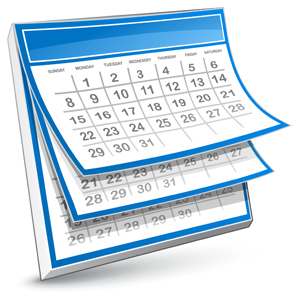 Quadro economico: esempio
Le previsioni relative agli investimenti
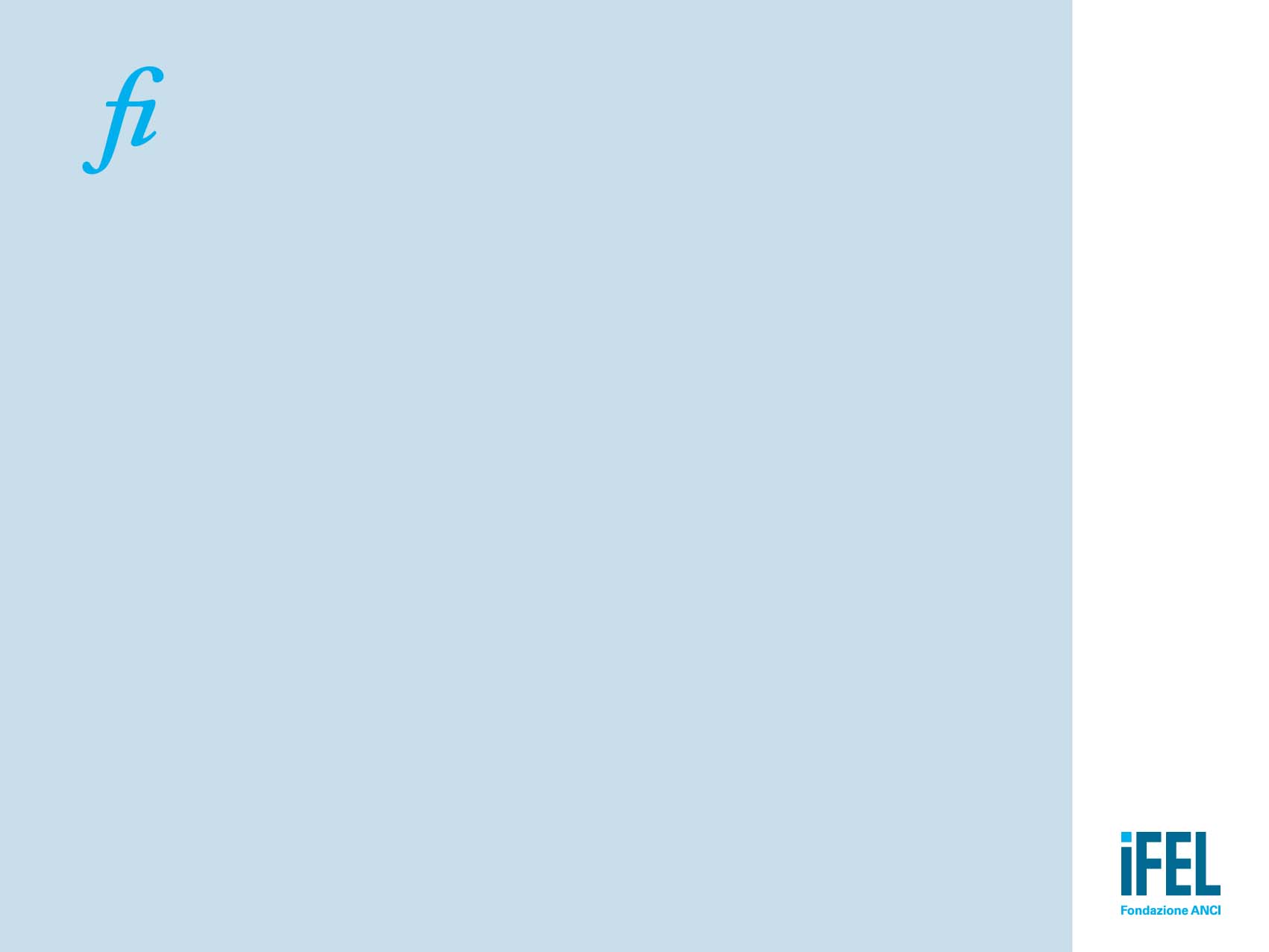 Il fondo pluriennale vincolato da riaccertamento ordinario
Il fpv da riaccertamento ordinario
FONDO PLURIENNALE VINCOLATO DERIVANTE DALLA GESTIONE
 è un saldo finanziario costituito da entrate vincolate  già accertate destinate a dare copertura finanziaria ad  impegni sorti nell’anno o negli anni precedenti e imputati agli esercizi successivi. 

FONDO PLURIENNALE VINCOLATO DERIVANTE DAL RIACCERTAMENTO ORDINARIO
 rappresenta la copertura di impegni registrati nell’esercizio oggetto di rendicontazione o negli esercizi precedenti che diverranno esigibili  negli esercizi successivi, a prescindere dalla natura vincolata o meno delle entrate che finanziano la spesa stessa.
Il fpv da riaccertamento ordinario
A differenza della previgente disciplina contabile il nuovo sistema contabile impone di verificare anche la scadenza dell’obbligazione.

Non possono rimanere in bilancio obbligazioni giuridiche che non siano scadute
Il fpv da riaccertamento ordinario
Ogni singolo residuo andrà verificato circa l’effettiva esigibilità 


alla luce del principio applicato della competenza finanziaria, allegato 4/2 del D. Lgs: 118/2011 che individua, per ogni entrata e per ogni spesa la scadenza della stessa, determinandone conseguentemente l’imputazione in bilancio.
Il fpv da riaccertamento ordinario
Un residuo non divenuto esigibile al 31/12 deve essere immediatamente cancellato e reimputato all’anno in cui diverrà esigibile.



La reimputazione contabile consente l’iscrizione dei residui non scaduti alla fine dell’anno, all’esercizio in cui presumibilmente scadranno incrementando le previsioni dell’esercizio considerato dell’importo pari al residuo reimputato
Il fpv da riaccertamento ordinario
Il residuo passivo cancellato e reimputato porta con sé la copertura che l’impegno aveva nell’esercizio in cui era stato inizialmente imputato:


 
a tal fine si utilizza il fondo pluriennale vincolato.
Il fpv da riaccertamento ordinario
La  reimputazione riguarda esclusivamente quegli impegni che,  a seguito di eventi verificatisi successivamente alla registrazione, risultano  non più esigibili nell’esercizio cui il rendiconto  si riferisce.
Non è conforme alla nuova disciplina contabile registrare impegni imputandoli nell’esercizio sapendo che la scadenza si verifica sugli  esercizi successivi.
Il fpv da riaccertamento ordinario
La reimputazione degli impegni è effettuata incrementando, di pari importo, il fondo pluriennale di spesa, al fine di consentire, nell'entrata degli esercizi successivi, l'iscrizione del fondo pluriennale vincolato a copertura delle spese reimputate.
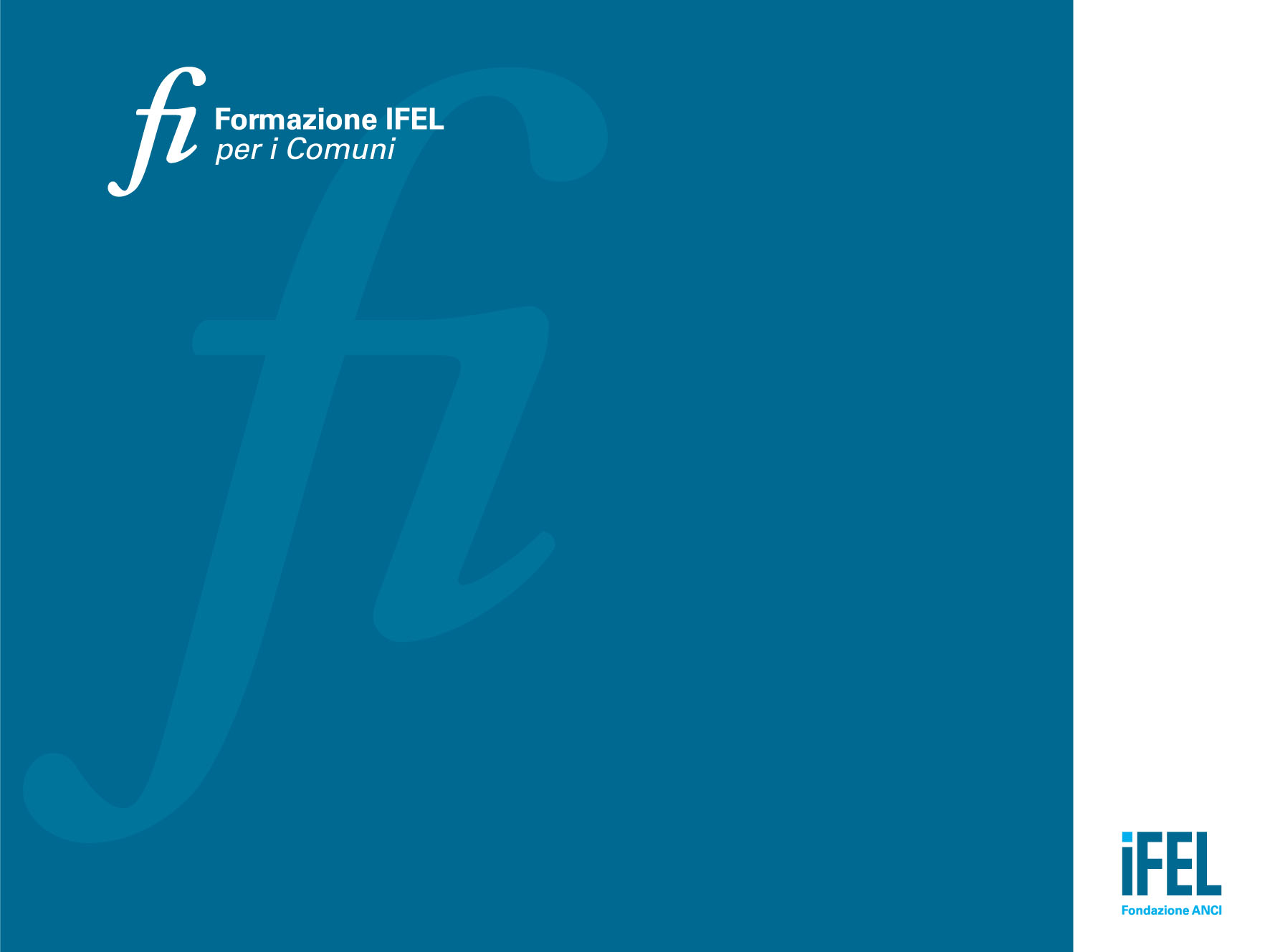 Grazie per l’attenzioneIvana Rasie-mail (ivana.rasi@virgilio.it)
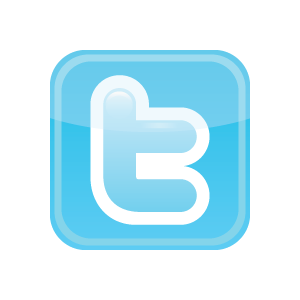 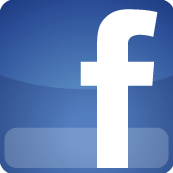 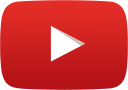 @Formazioneifel
Facebook
Youtube